Assessing drought impacts on vegetation activity and productivity using remote sensing data
Contributions
Carlos da Camara
Ricardo Trigo
Ana Bastos
Sergio Vicente-Serrano
Catarina Alonso
Patricia Páscoa
….
Célia M. Gouveia
celia.gouveia@ipma.pt
Instituto Português do Mar e da Atmosfera (IPMA), Lisbon, Portugal.
Instituto Dom Luiz (IDL), Faculdade de Ciências, Universidade de Lisboa, Lisbon, Portugal.
SALGEE 2019, Darmstadt, 14-17 October2019
Drought impacts on vegetation
Vegetation indices and Drought
NDVI and SPEI (global)
maximum correlations between SPEI and GIMMS-NDVI for the period 1981–2006
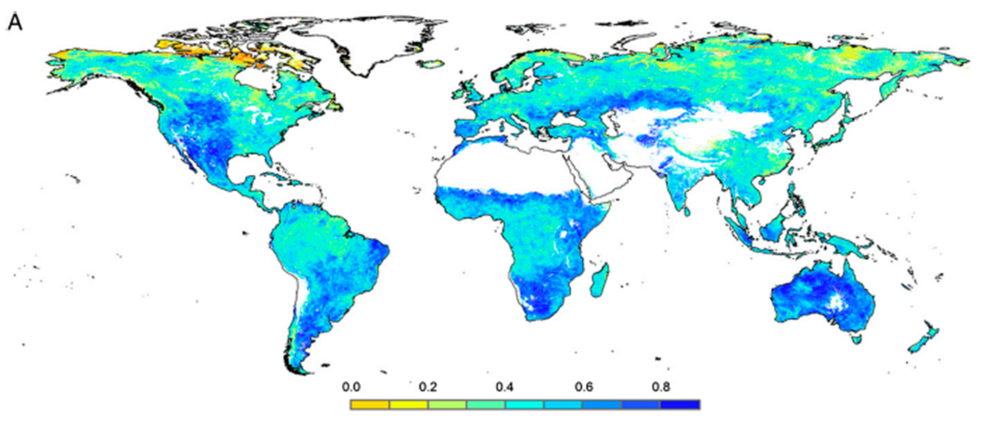 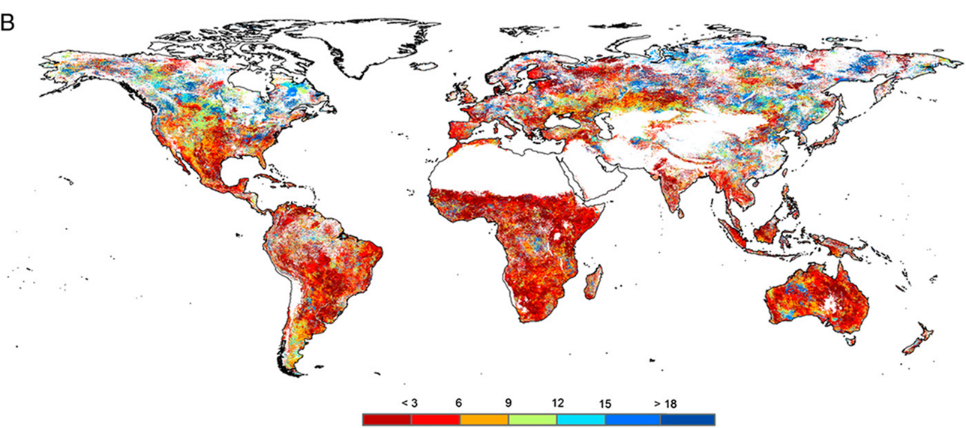 … and correspondent time-scales
Vicente-Serrano et al (2013), PNAS
SALGEE 2019, Darmstadt, 14-17 October 2019
Drought impacts on vegetation
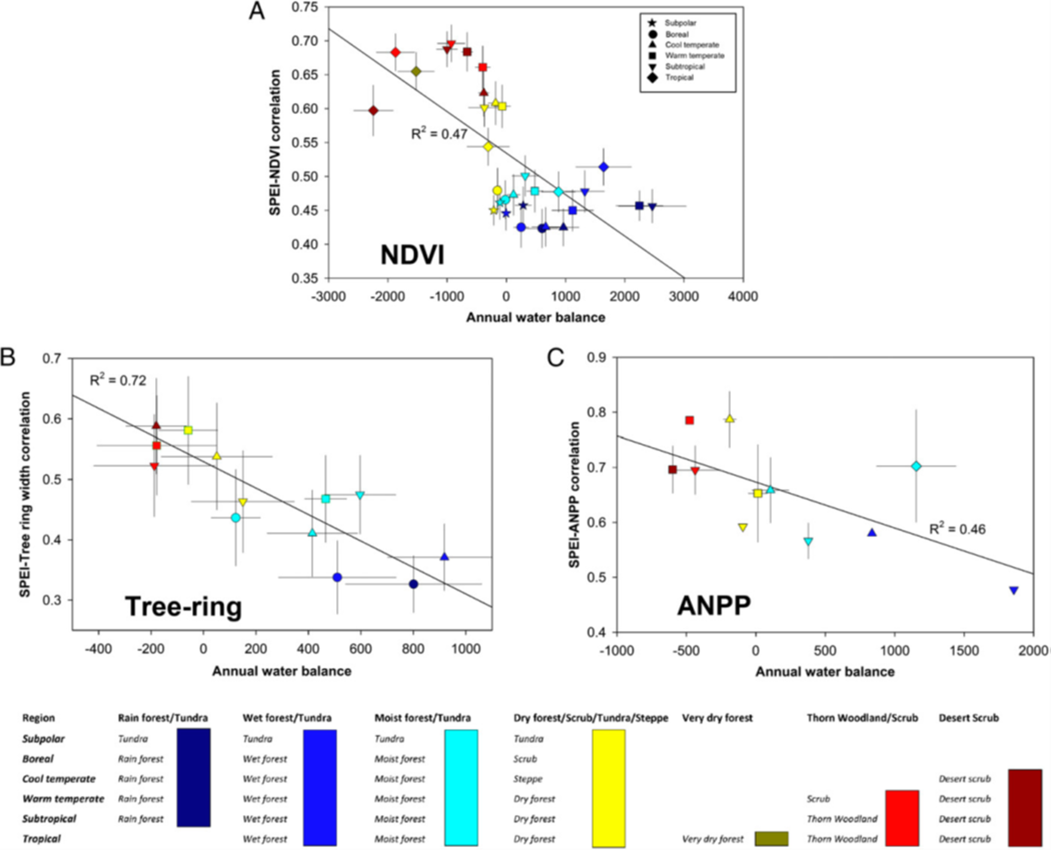 Vegetation indices and Drought
NDVI and SPEI (global)
… and the average annual water balance across the world biomes
Vicente-Serrano et al (2013), PNAS
SALGEE 2019, Darmstadt, 14-17 October 2019
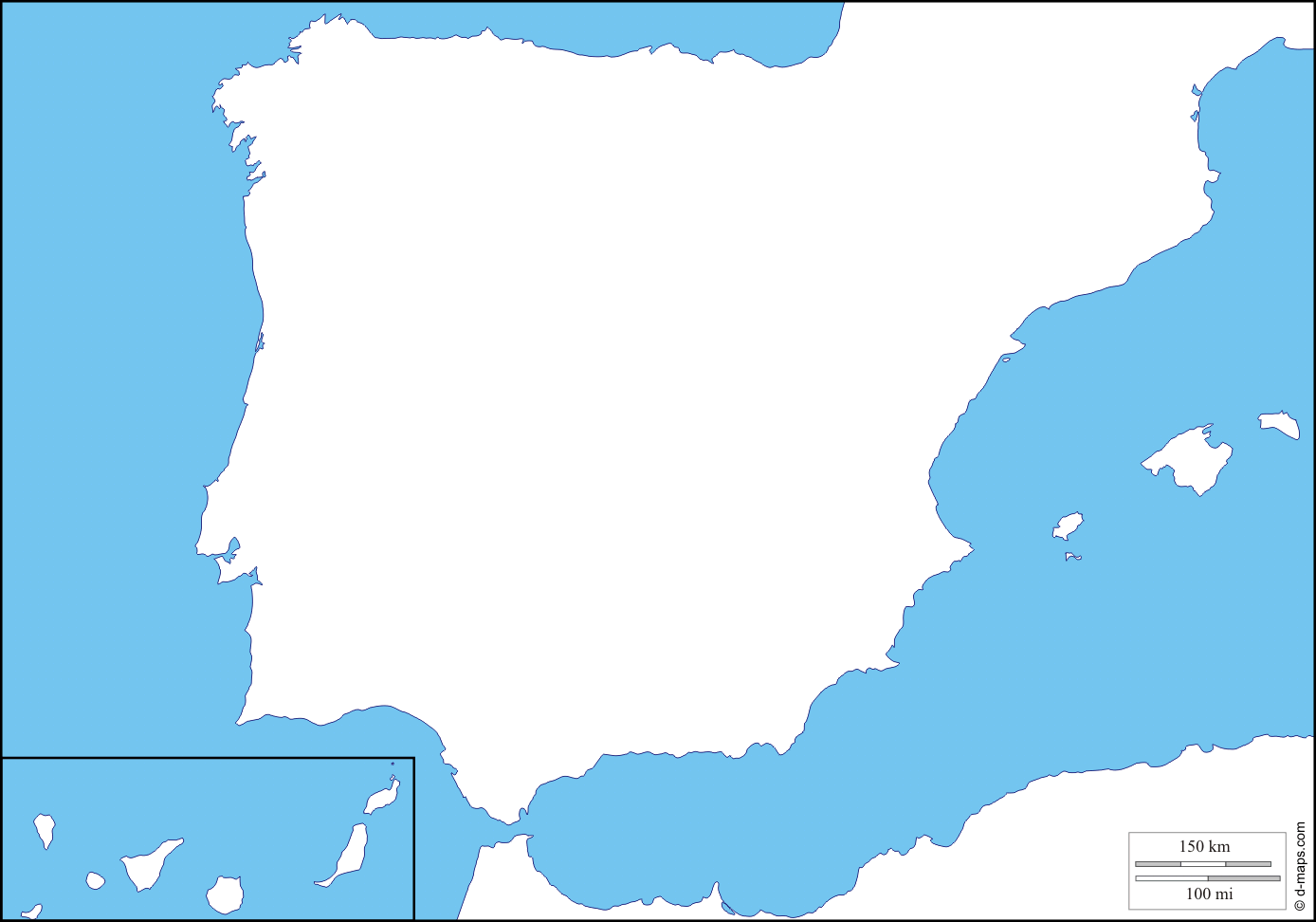 Vegetation Greenness/Browning
Vegetation trends
accumulated annual precipitation
annual NDVI
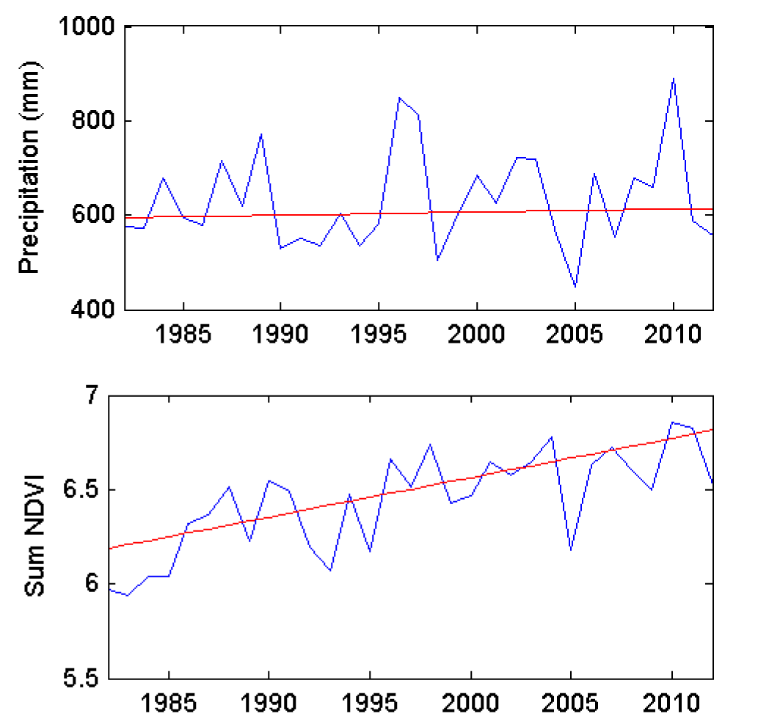 Temporal evolution averaged and corresponding linear trends
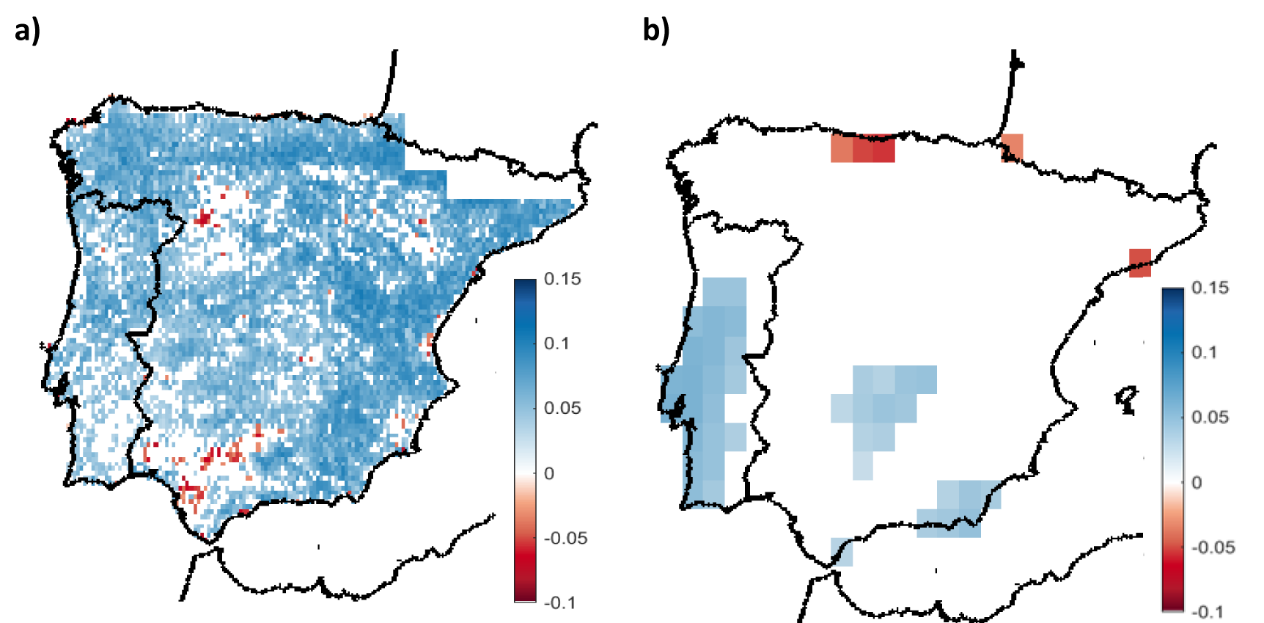 Spatial patterns of significant trends for the period 1982-2012 (GIMMS). Trend tests were chosen in accordance with the presence or absence of autocorrelation in the time series.
SALGEE 2019, Darmstadt, 14-17 October 2019
Vegetation Greenness/Browning
NDVI residual Trends
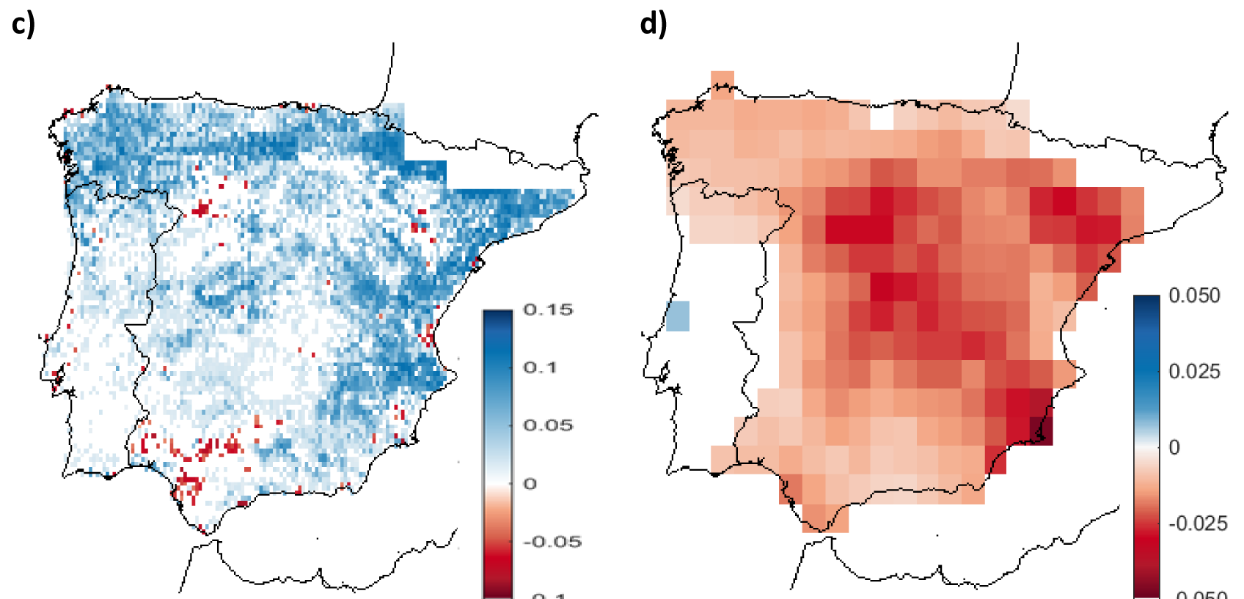 Spatial patterns of significant trends of residuals of NDVI for the period 1982-2012.
Trend tests were chosen in accordance with the presence or absence of autocorrelation in the time series.
SALGEE 2019, Darmstadt, 14-17 October 2019
Vegetation Greenness/Browning
Land cover changes using Corine Land Cover map
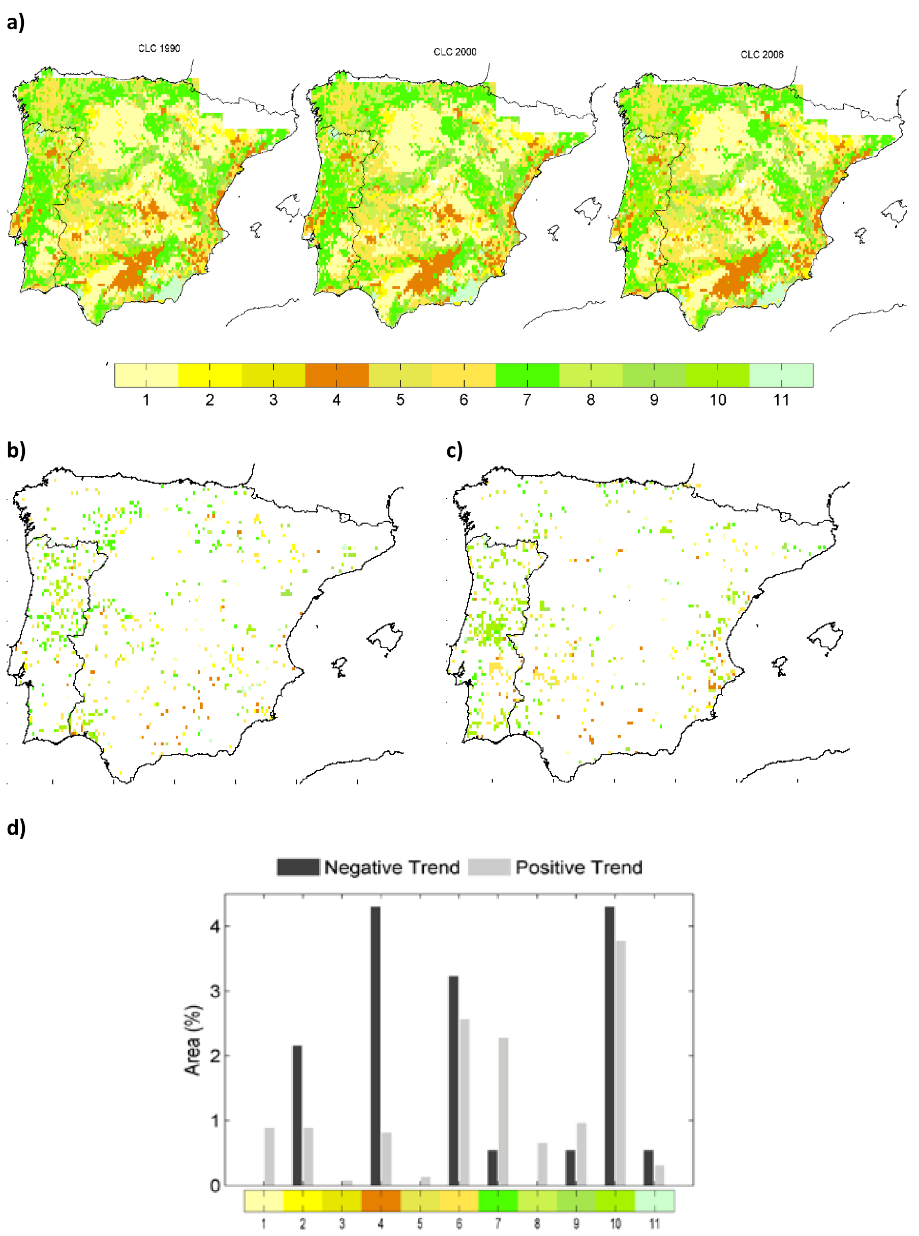 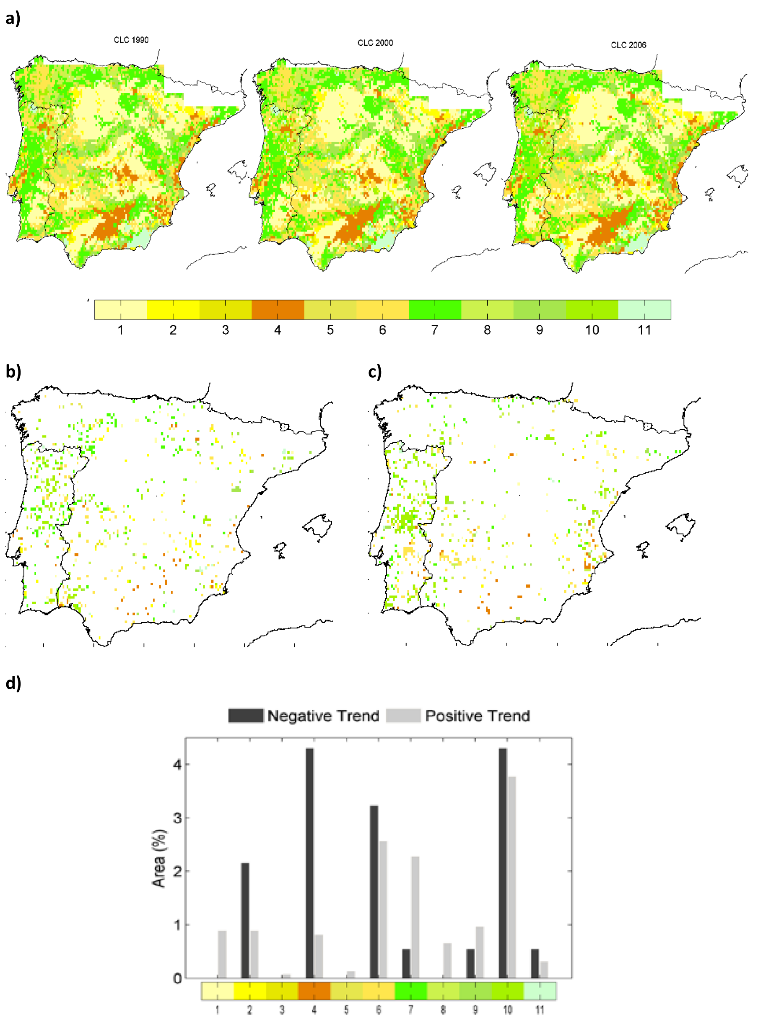 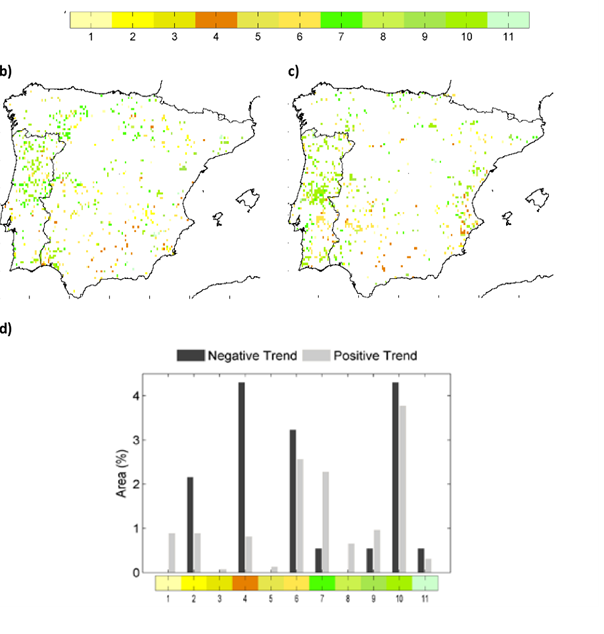 2006-2000
2000-1990
% area land improvement is greater than the % area land degradation for forests and non-irrigated arable land;
% area land degradation exceeds % area land improvement for transitional woodland-shrub, arable irrigated and annual crops;
Drought impacts on vegetation productivity
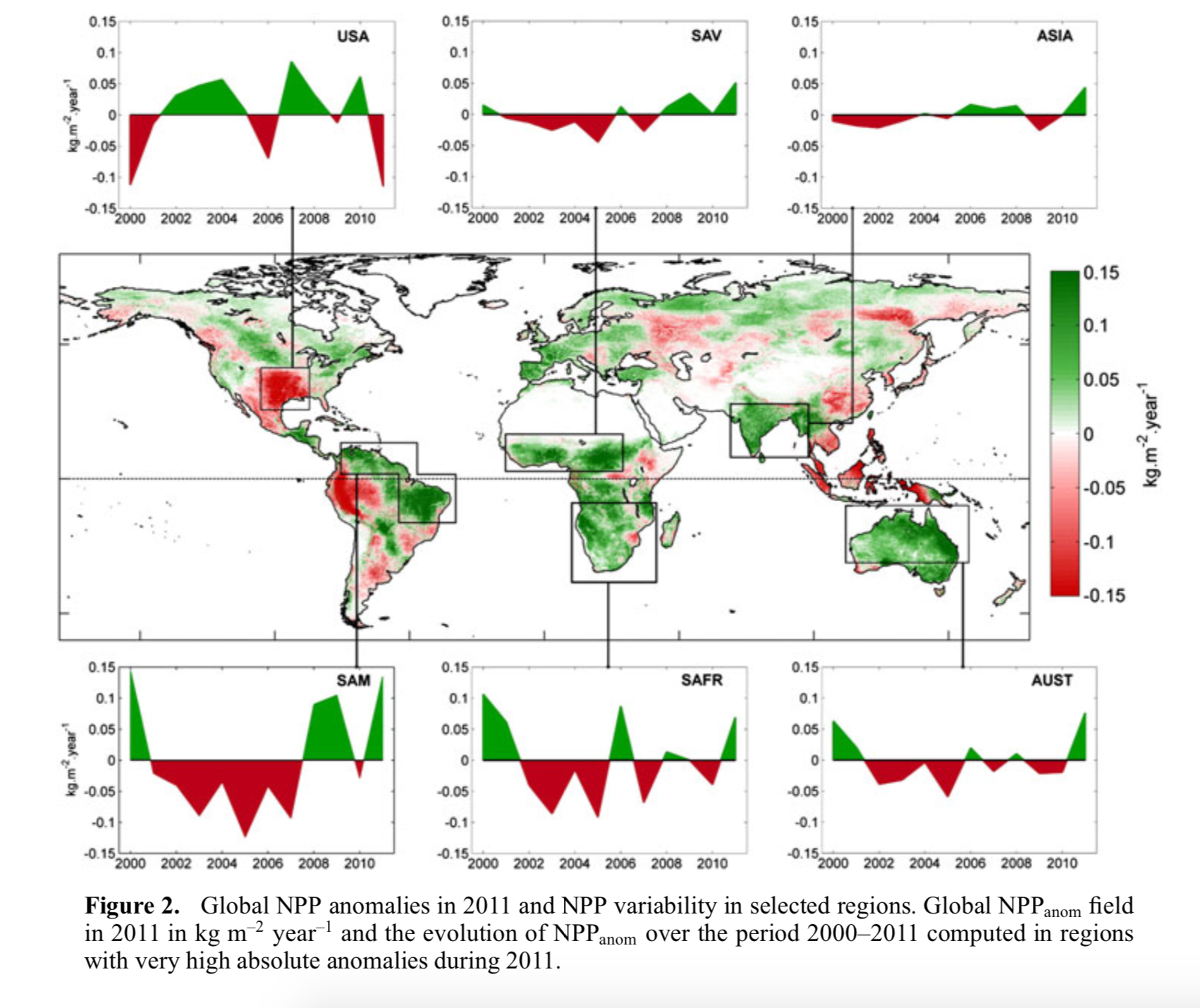 NPP (MODIS)
Bastos et al (2013)
Positive values correspond to El Niño and negative values to La Niña.
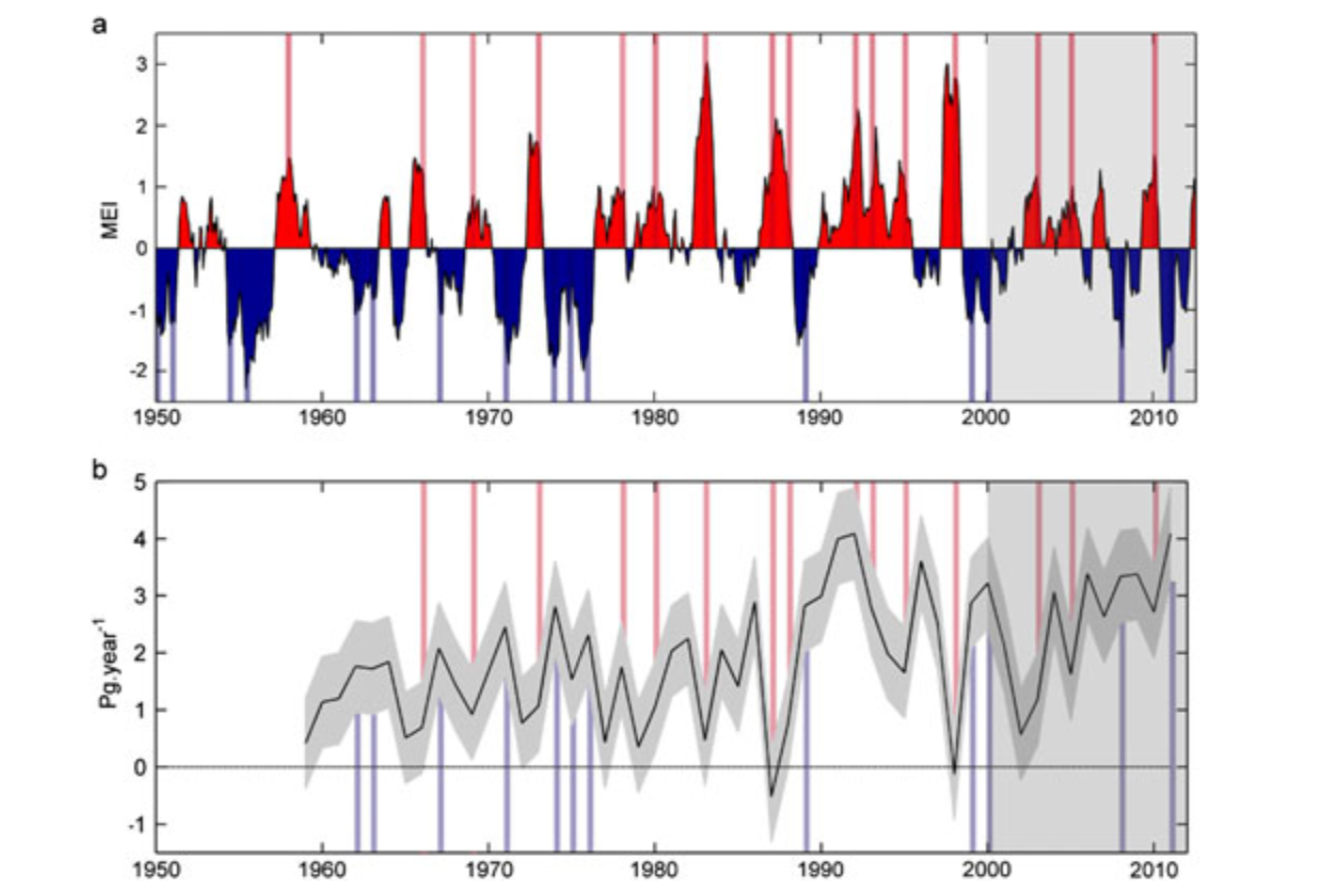 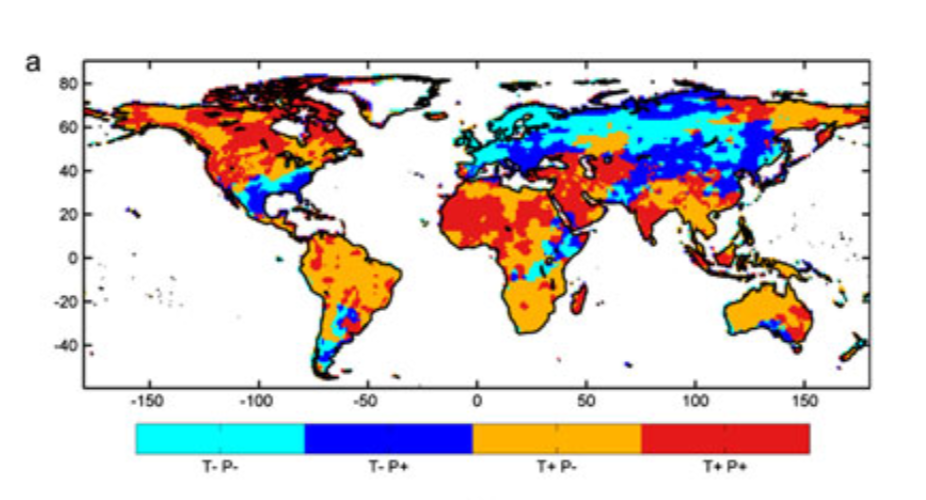 SALGEE 2019, Darmstadt, 14-17 October 2019
Drought impacts on vegetation productivity
NPP (MODIS)
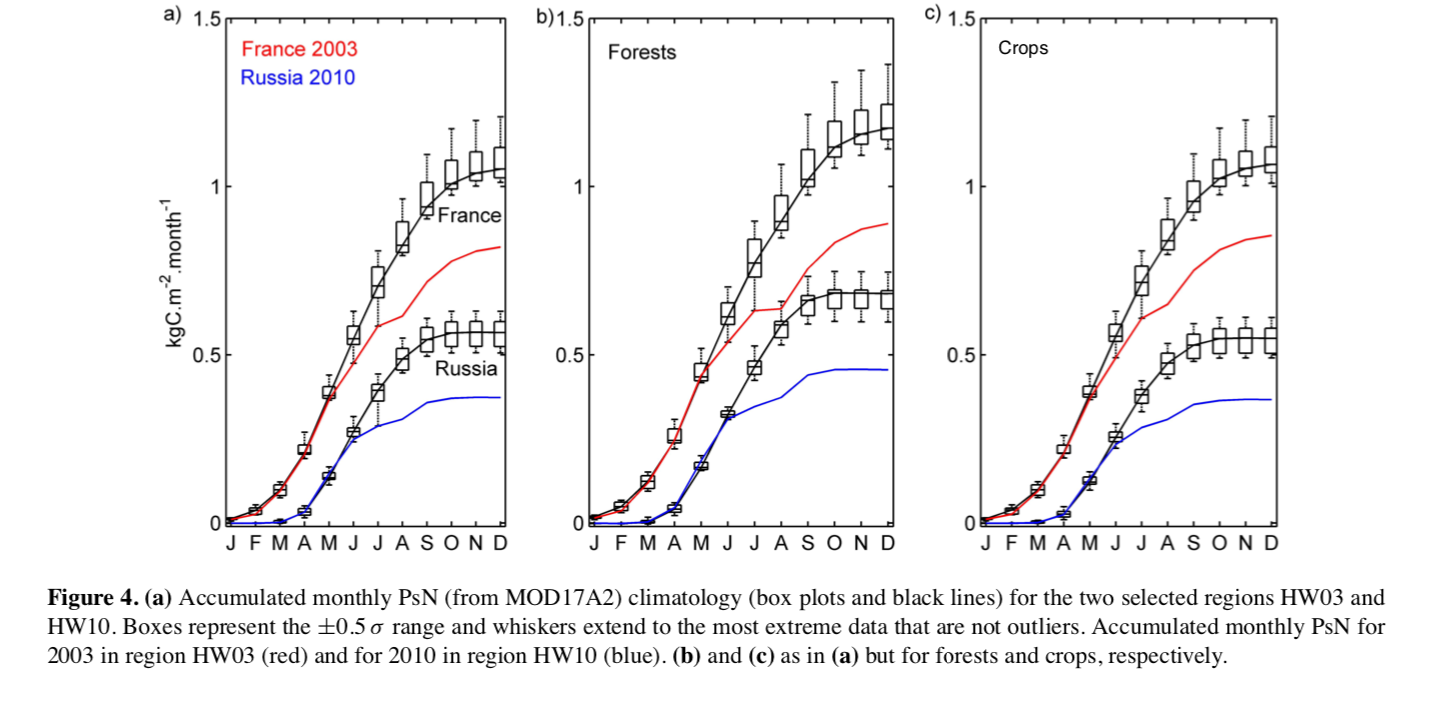 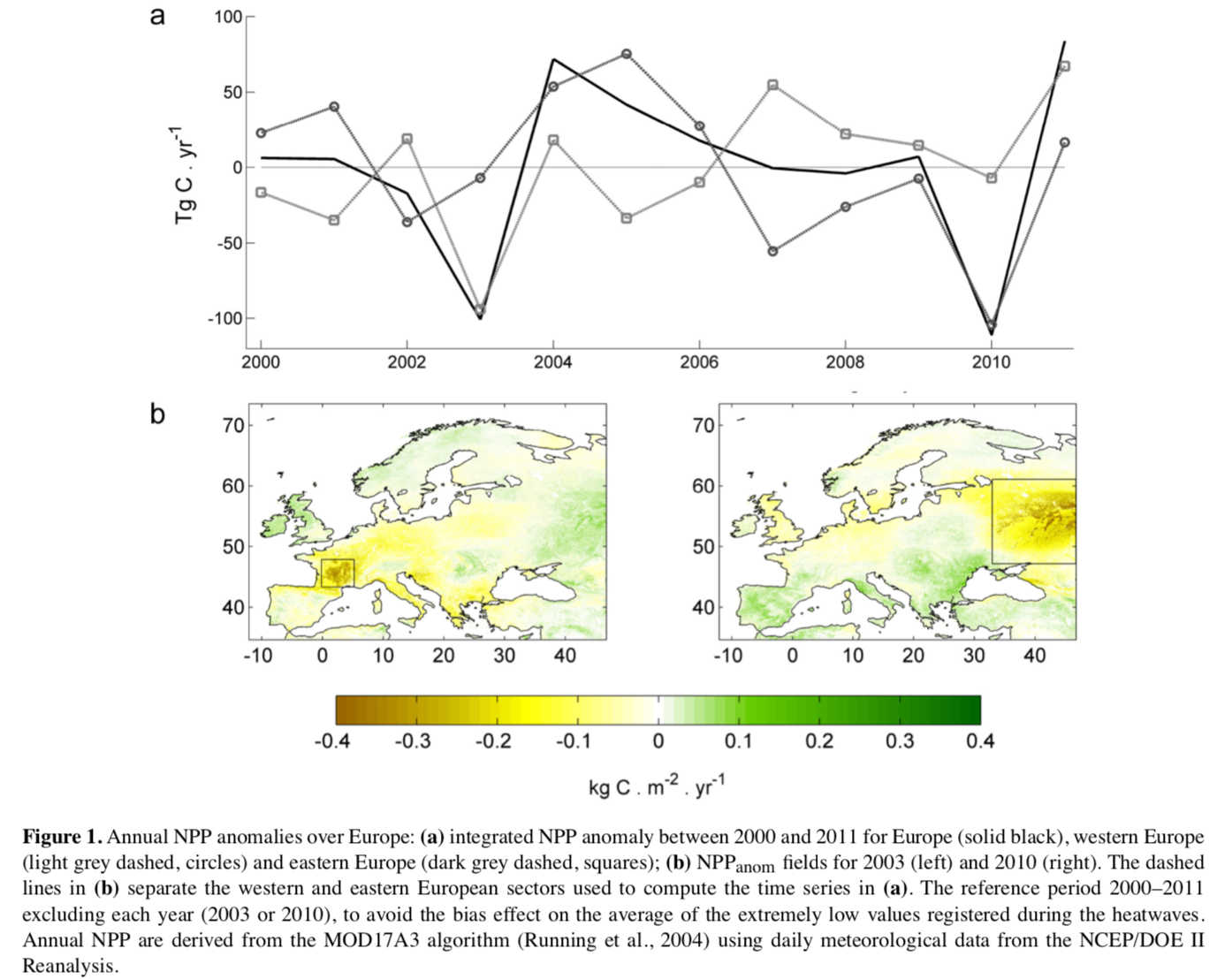 Bastos et al (2014)
SALGEE 2019, Darmstadt, 14-17 October 2019
Drought impacts on vegetation productivity
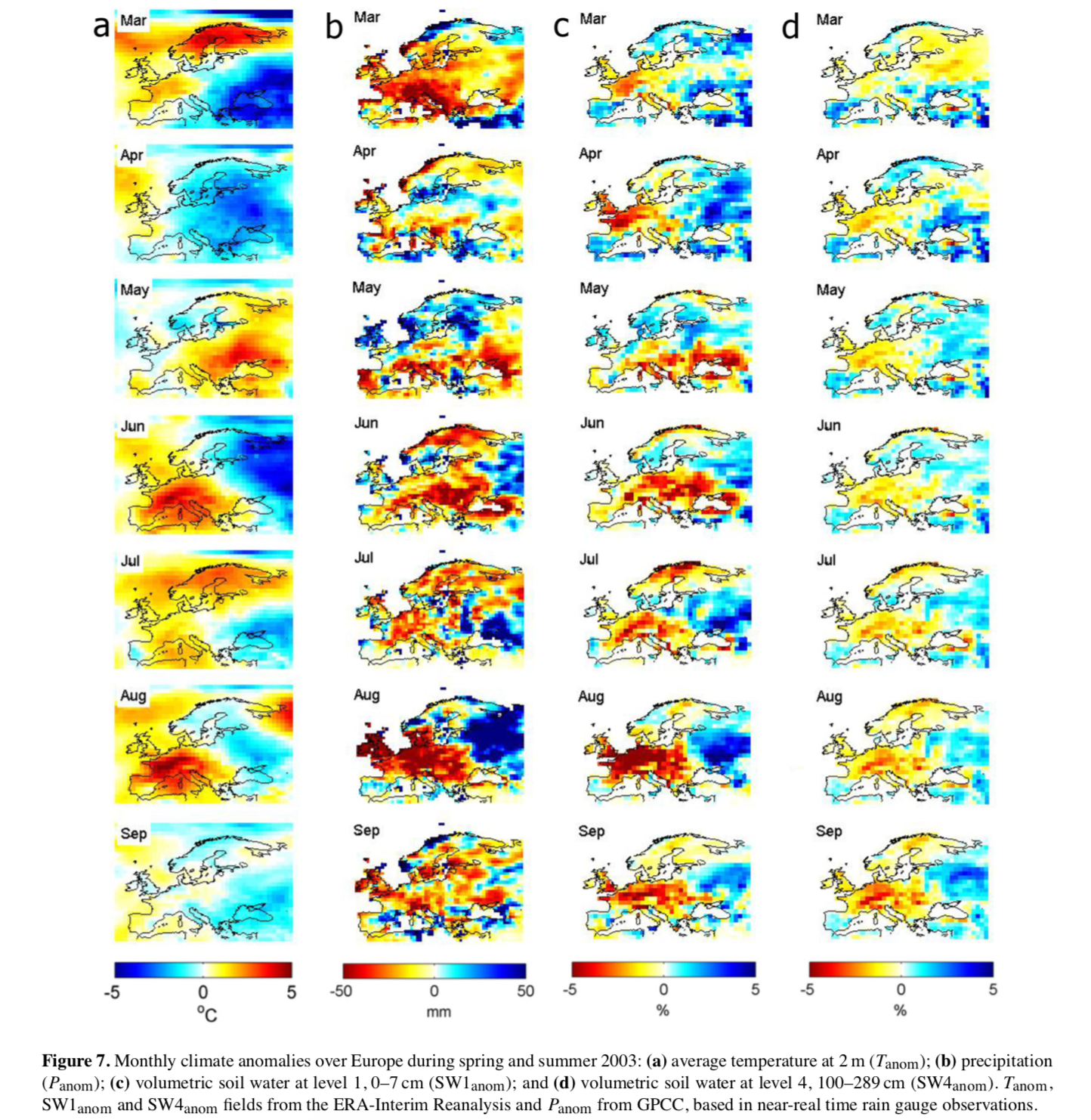 NPP (MODIS)
Bastos et al (2014)
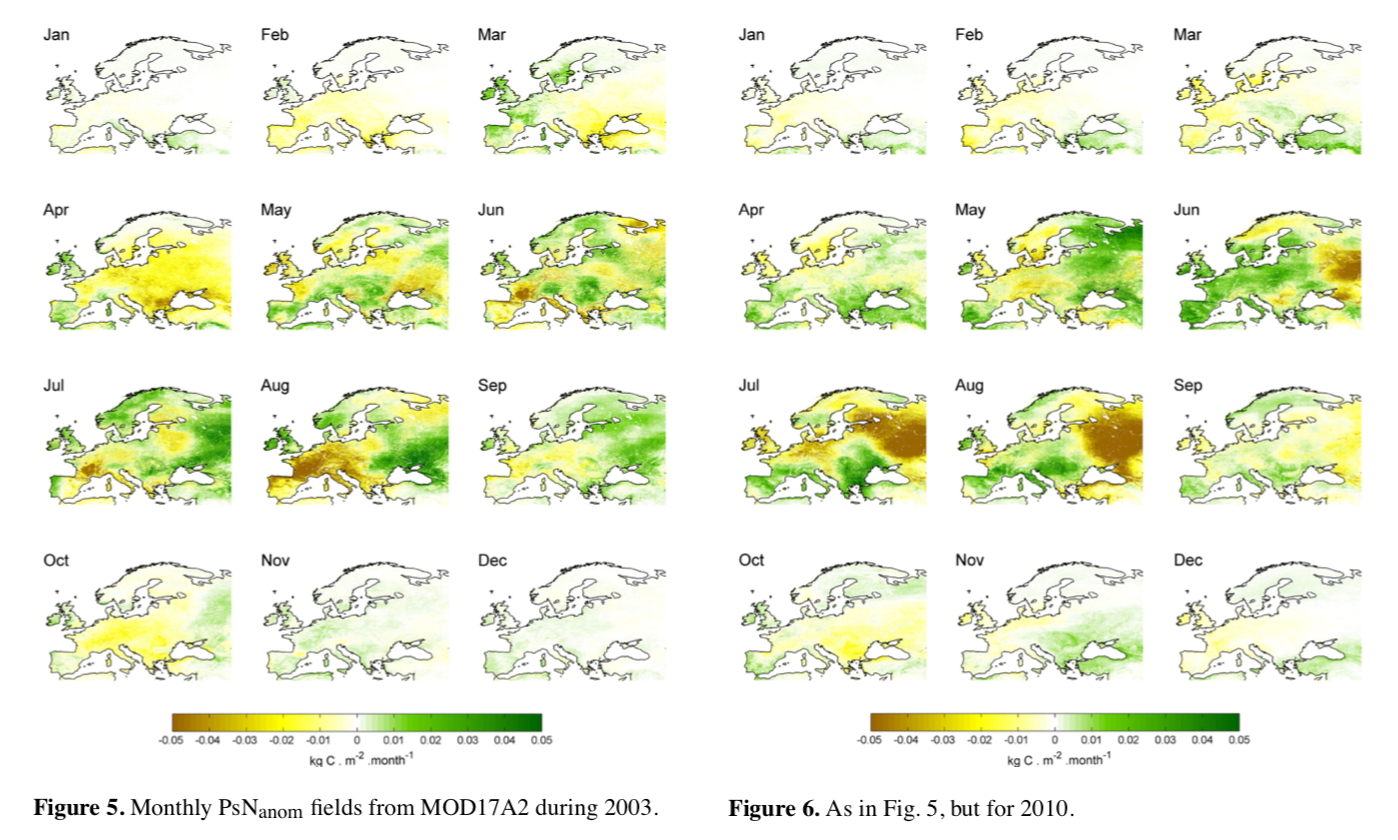 SALGEE 2019, Darmstadt, 14-17 October 2019
Drought impacts on vegetation productivity
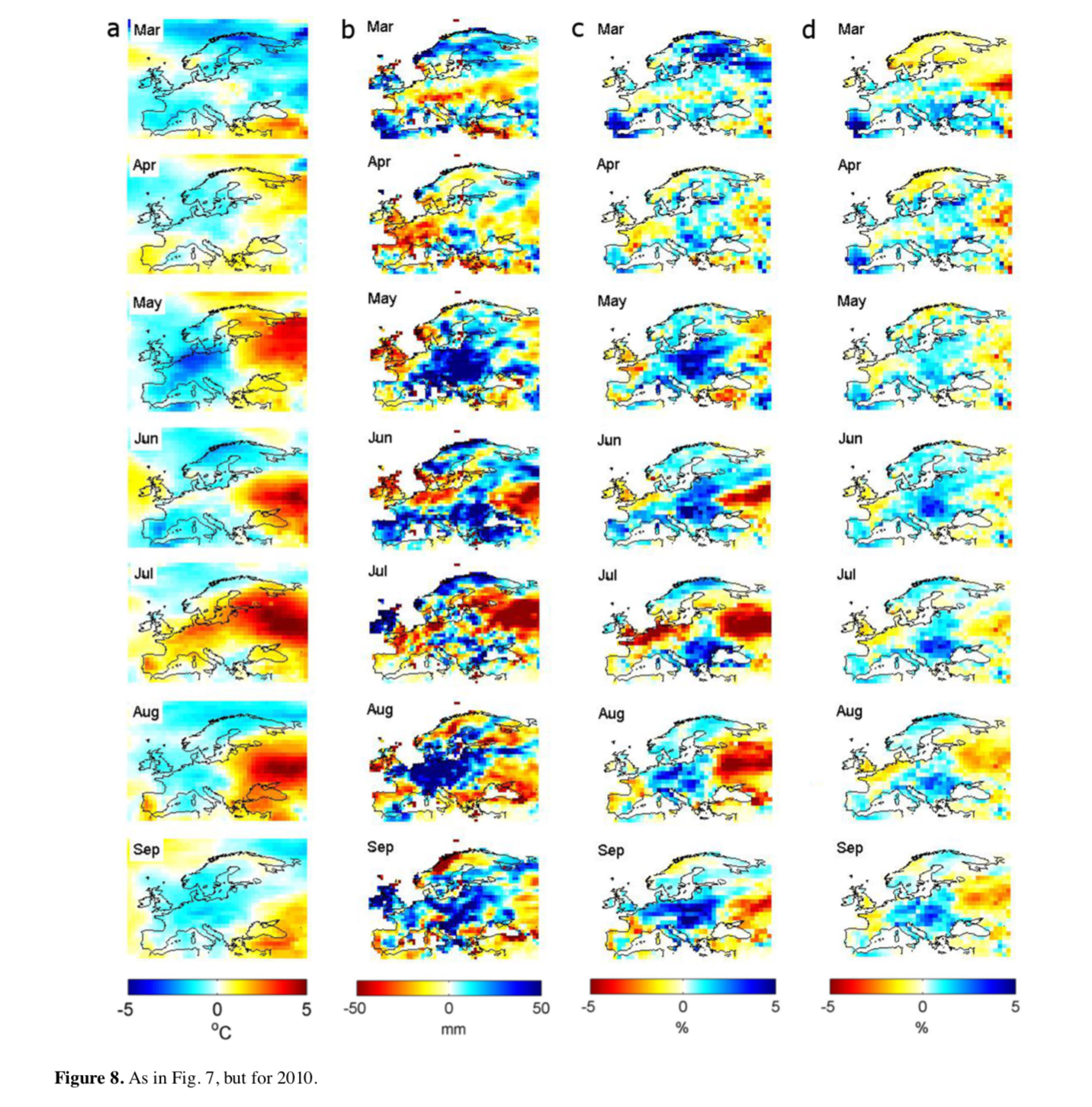 NPP (MODIS)
Bastos et al (2014)
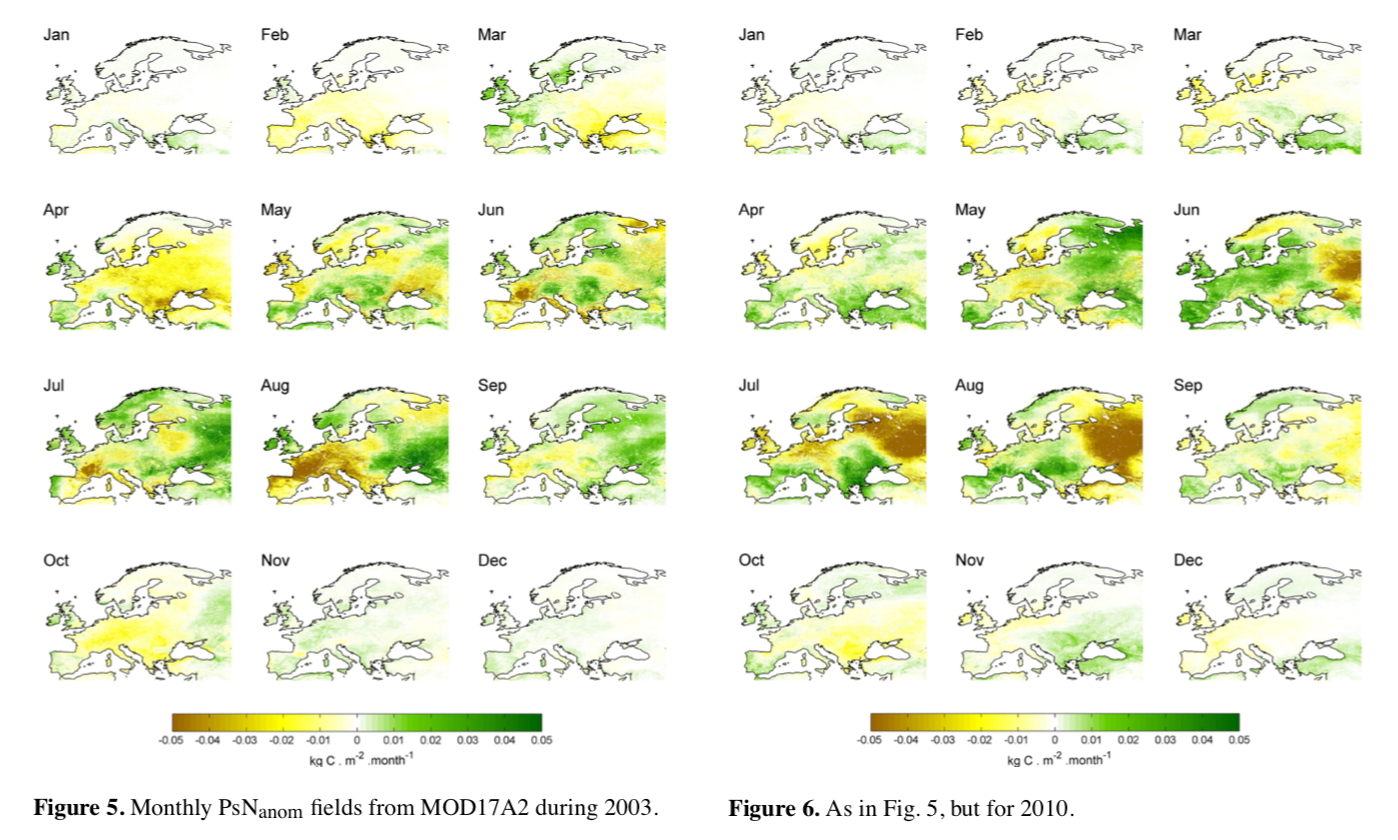 SALGEE 2019, Darmstadt, 14-17 October 2019
Drought impacts on vegetation productivity
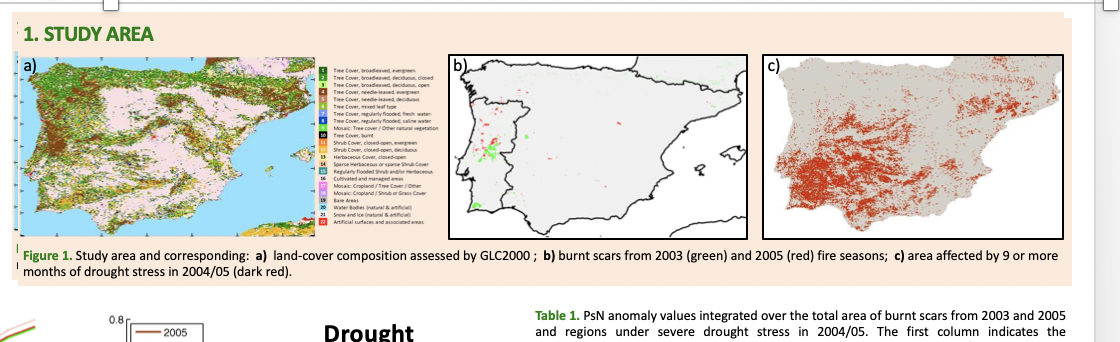 Comparing the impacts of the 2003 and 2005 fire seasons and the 2004 drought on NPP in the Iberian Peninsula
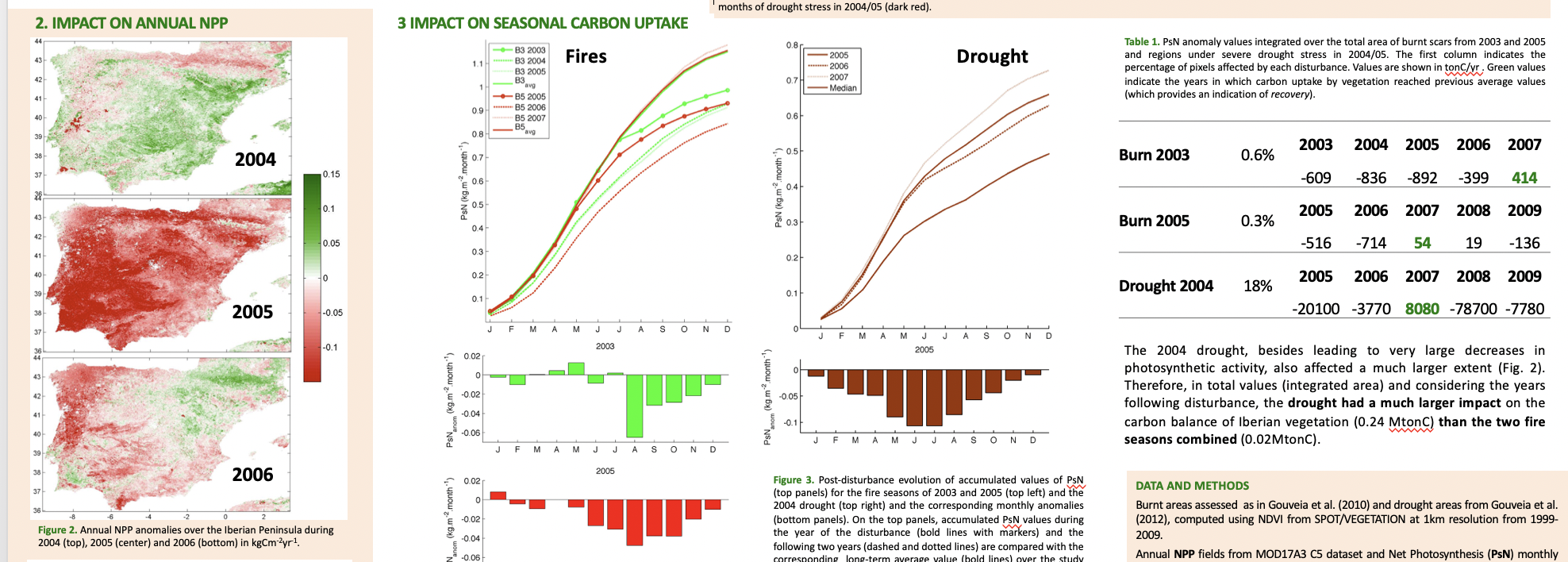 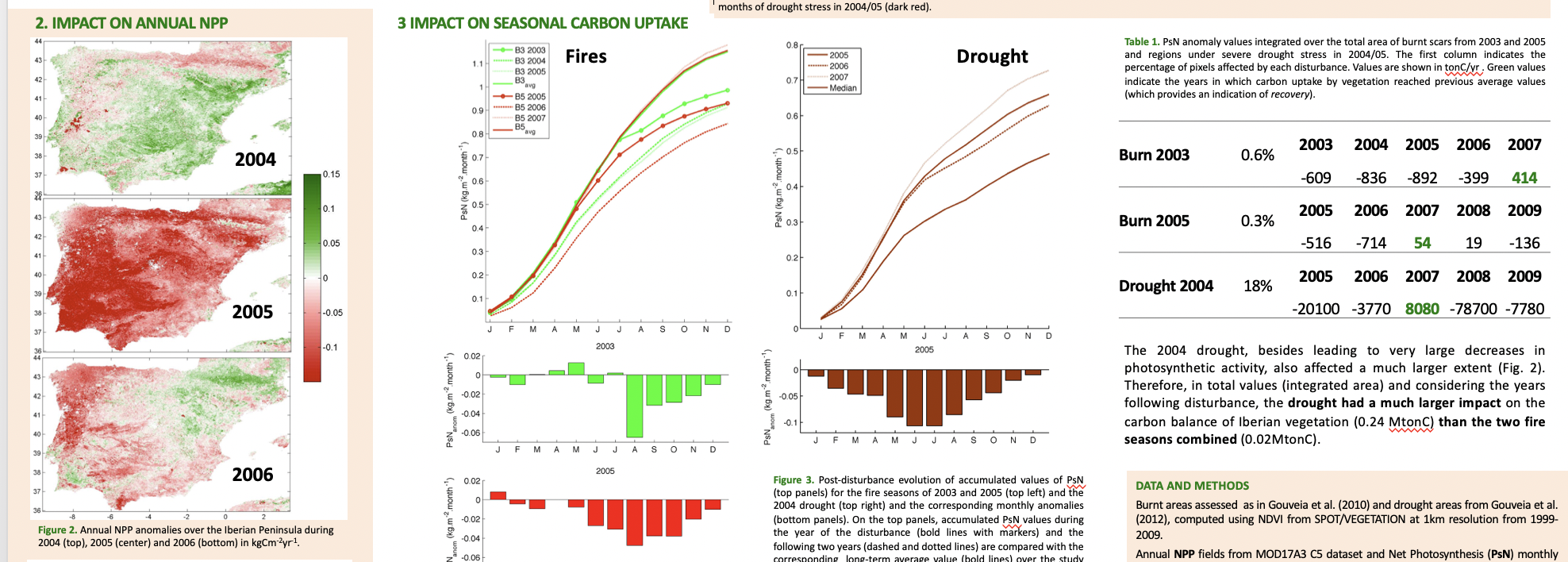 Table 1. PsN anomaly values integrated over the total area of burnt scars from 2003 and 2005 and regions under severe drought stress in 2004/05. The first column indicates the percentage of pixels affected by each disturbance. Values are shown in tonC/yr
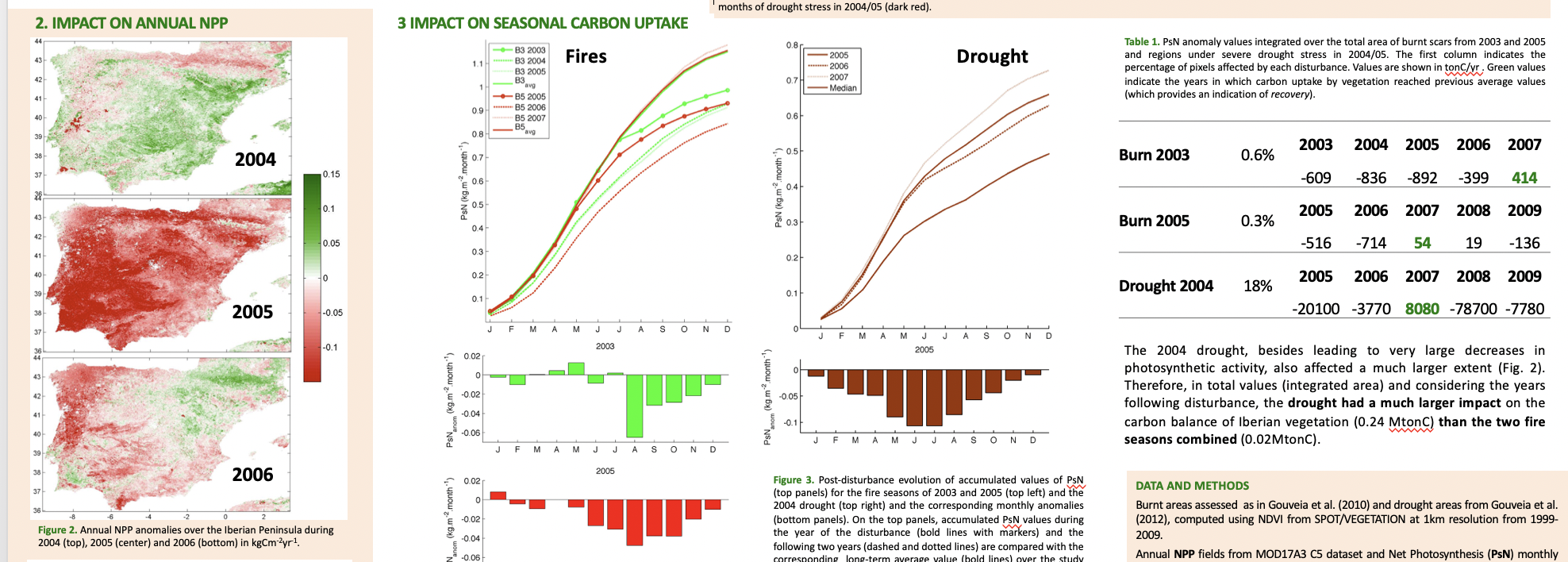 1. STUDY AREA
1. STUDY AREA
1. STUDY AREA
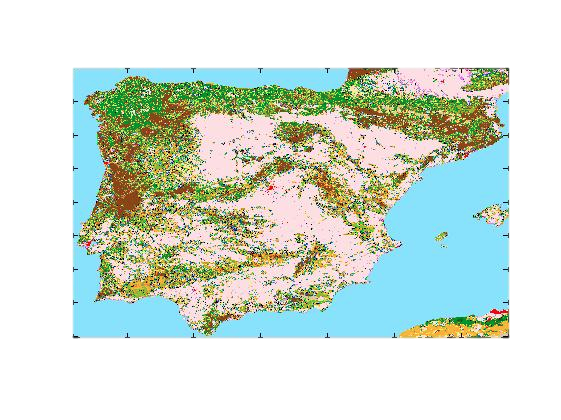 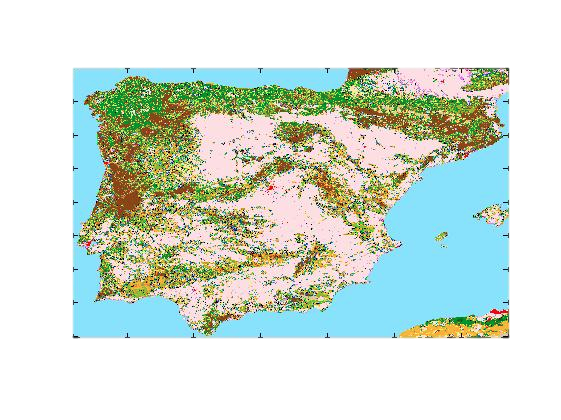 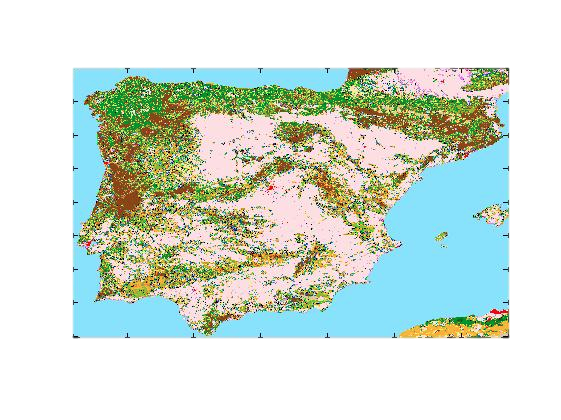 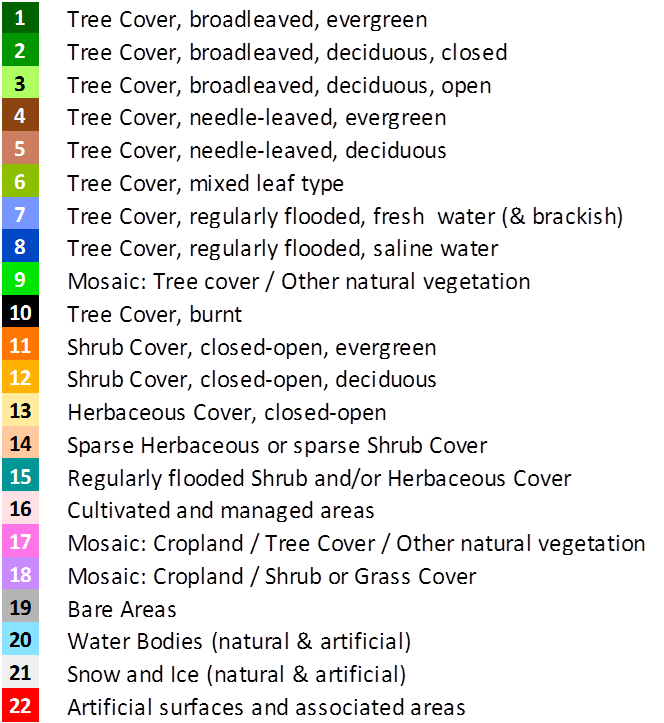 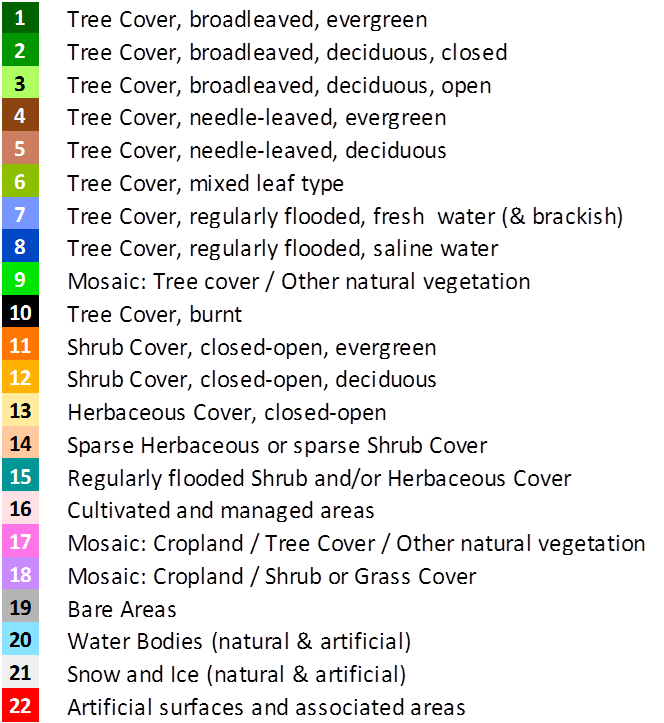 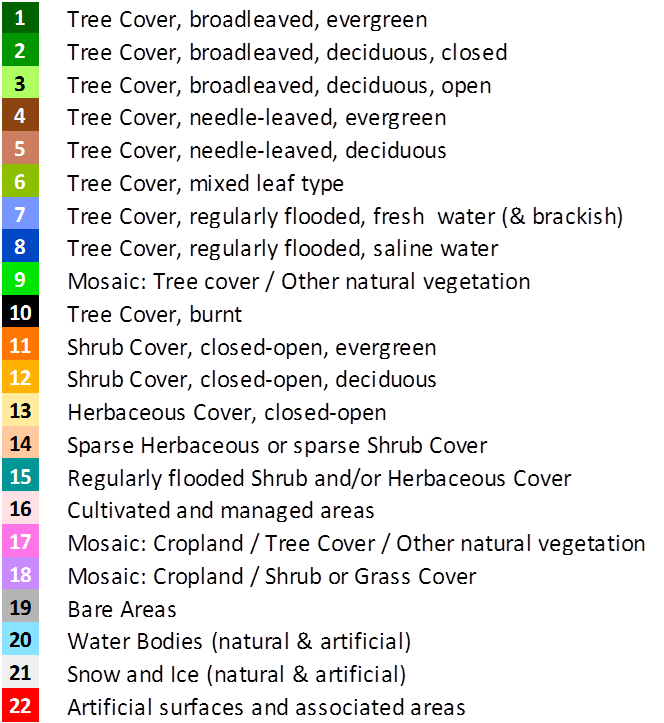 The 2004 drought leads to very large decreases in photosynthetic activity and affected a much larger extent. Therefore, in total values (integrated area) and considering the years following disturbance, the drought had a much larger impact on the carbon balance of Iberian vegetation (0.24 MtonC) than the two fire seasons combined (0.02MtonC).
NPP (MODIS)
SALGEE 2019, Darmstadt, 14-17 October 2019
a)
a)
a)
b)
b)
b)
c)
c)
c)
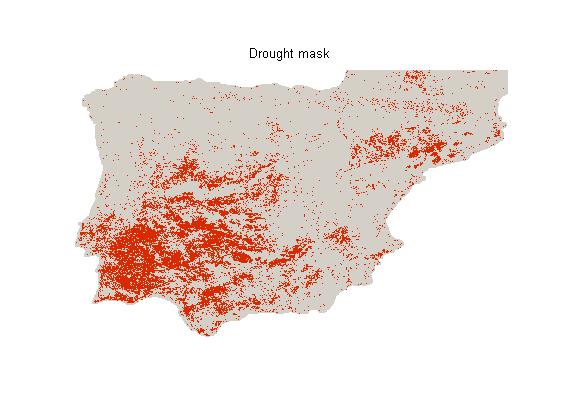 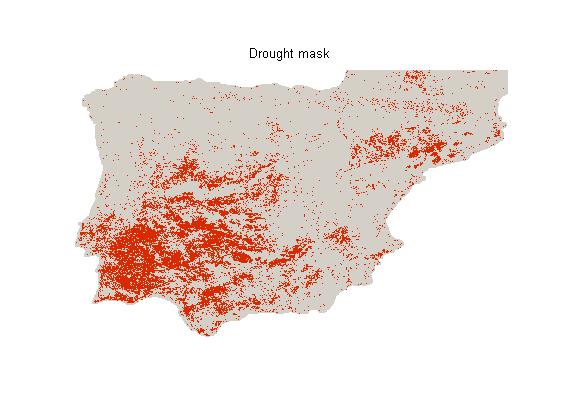 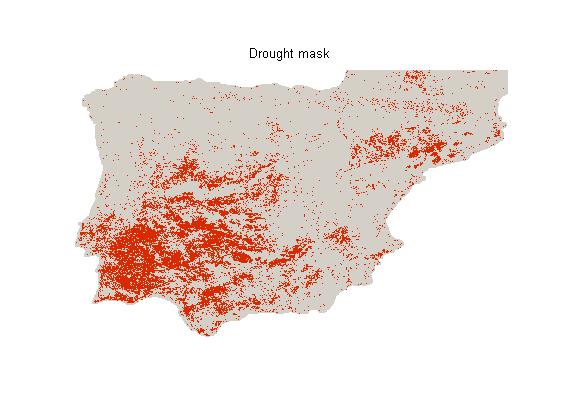 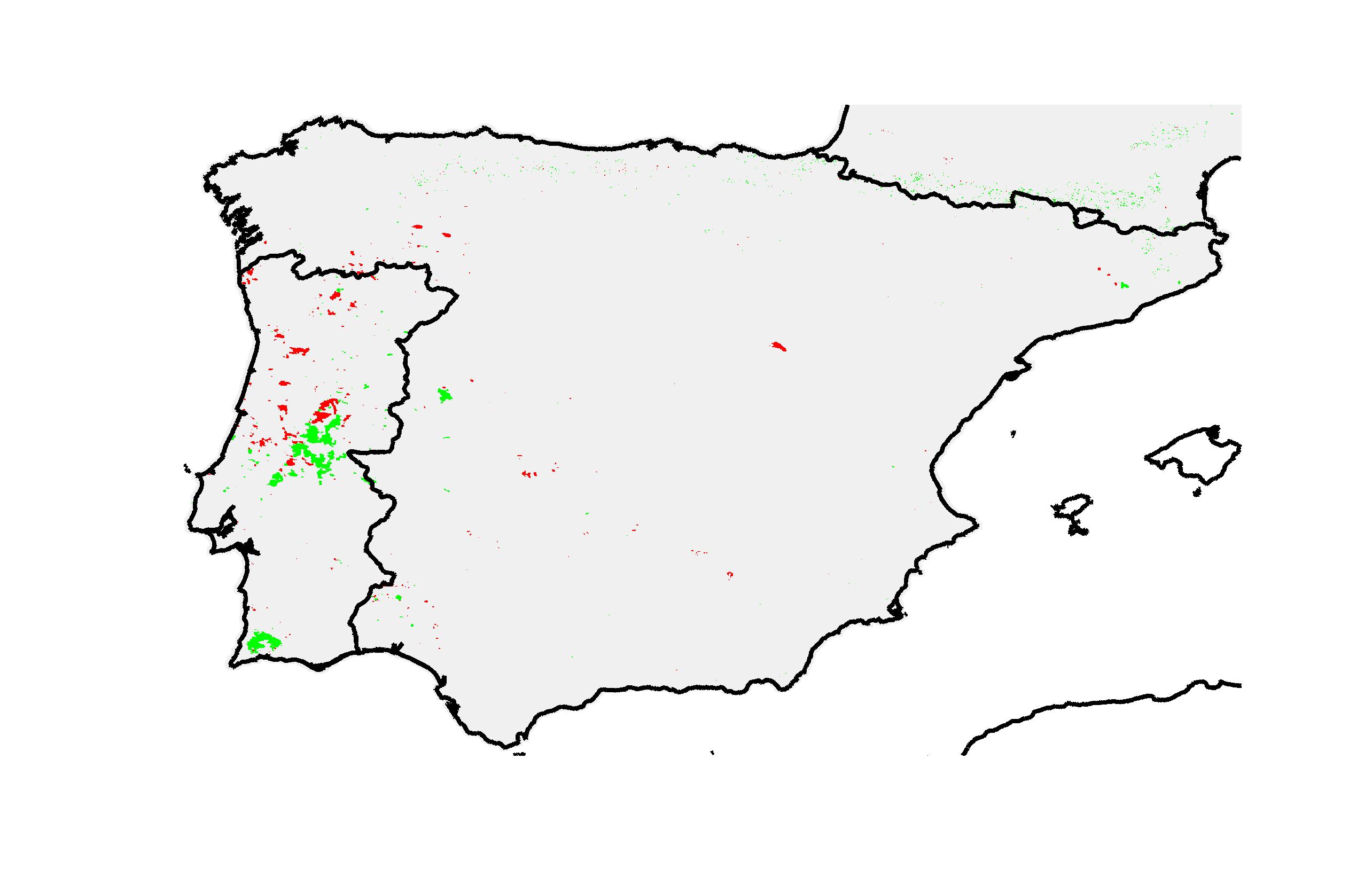 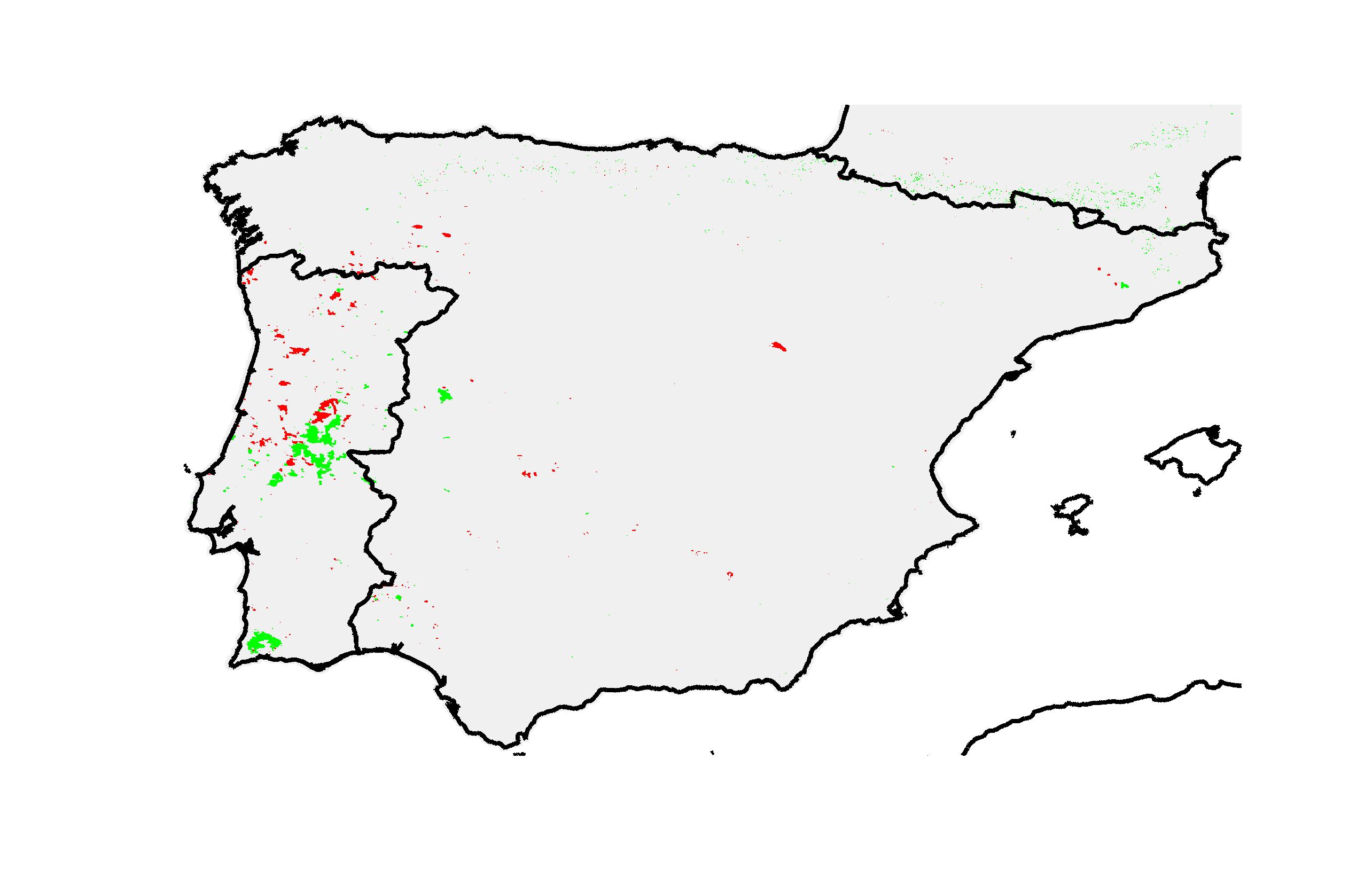 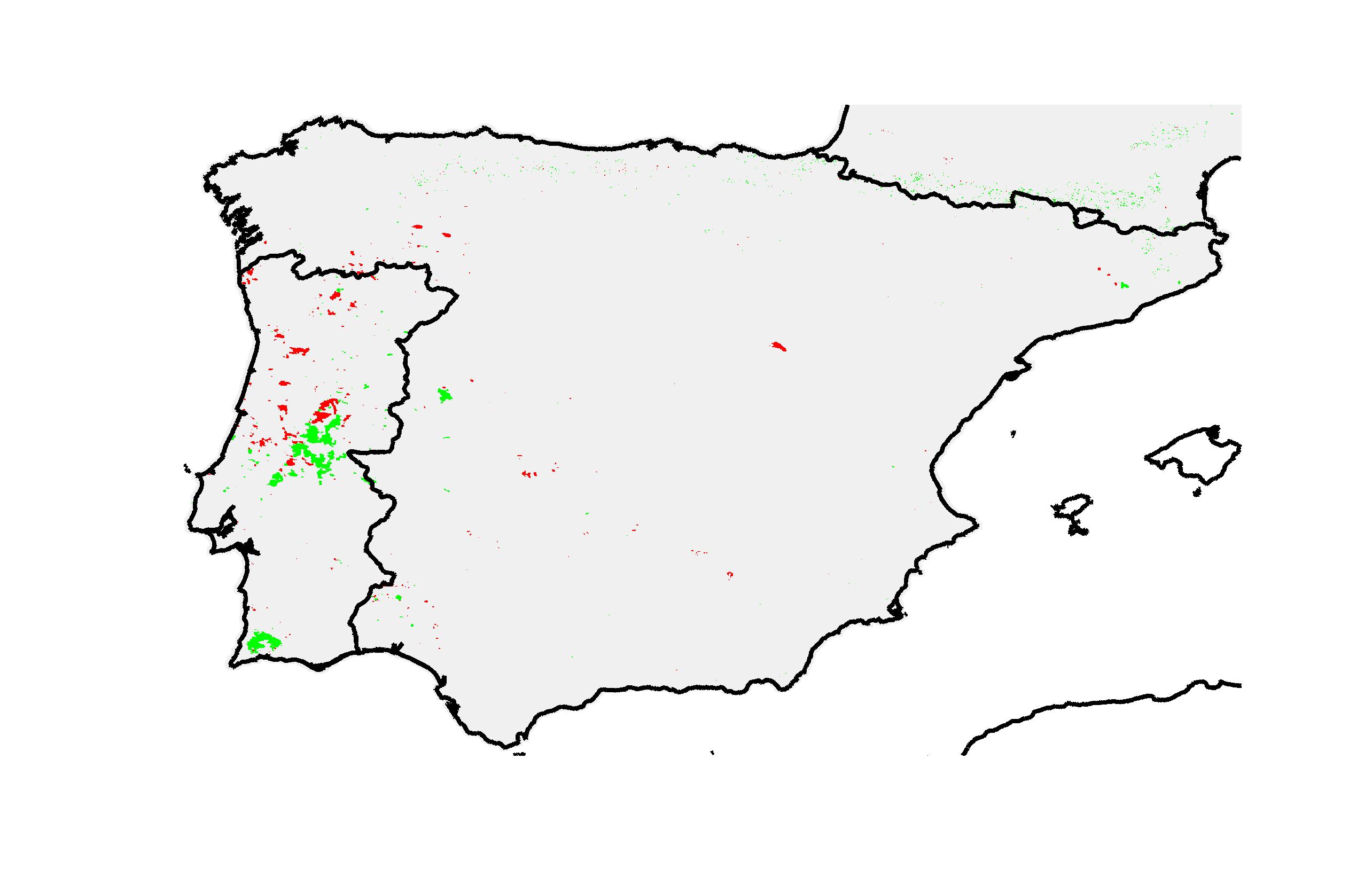 Figure 1. Study area and corresponding:  a)  land-cover composition assessed by GLC2000 ;  b) burnt scars from 2003 (green) and 2005 (red) fire seasons;  c) area affected by 9 or more months of drought stress in 2004/05 (dark red).
Figure 1. Study area and corresponding:  a)  land-cover composition assessed by GLC2000 ;  b) burnt scars from 2003 (green) and 2005 (red) fire seasons;  c) area affected by 9 or more months of drought stress in 2004/05 (dark red).
Figure 1. Study area and corresponding:  a)  land-cover composition assessed by GLC2000 ;  b) burnt scars from 2003 (green) and 2005 (red) fire seasons;  c) area affected by 9 or more months of drought stress in 2004/05 (dark red).
Vegetation Productivity and Fire Severity
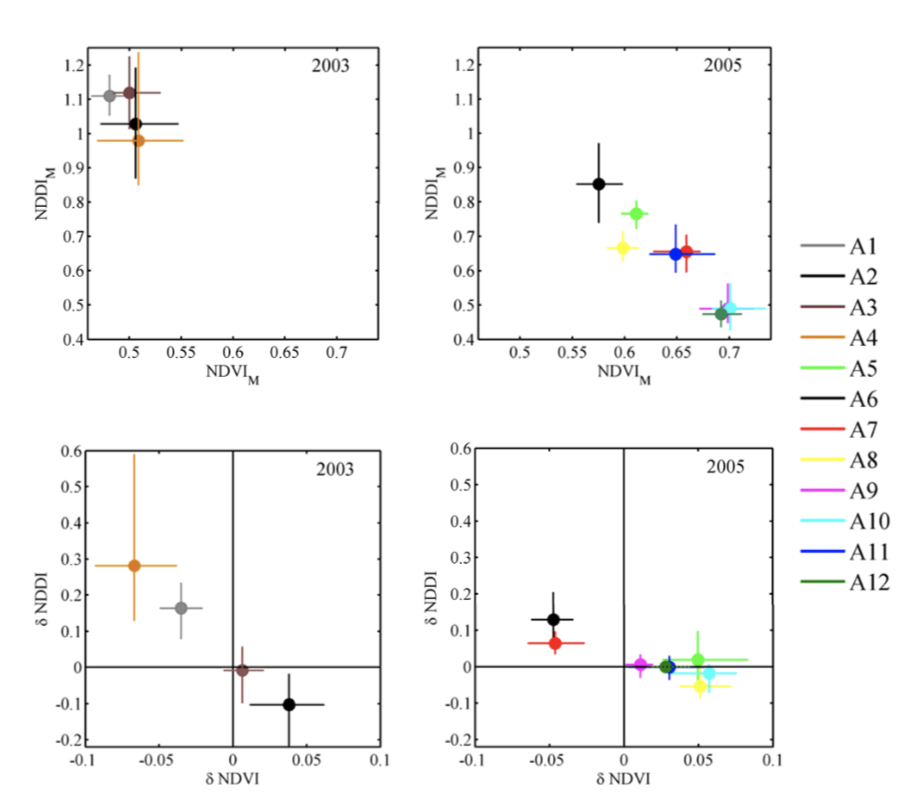 Fire and Fuel Accumulation
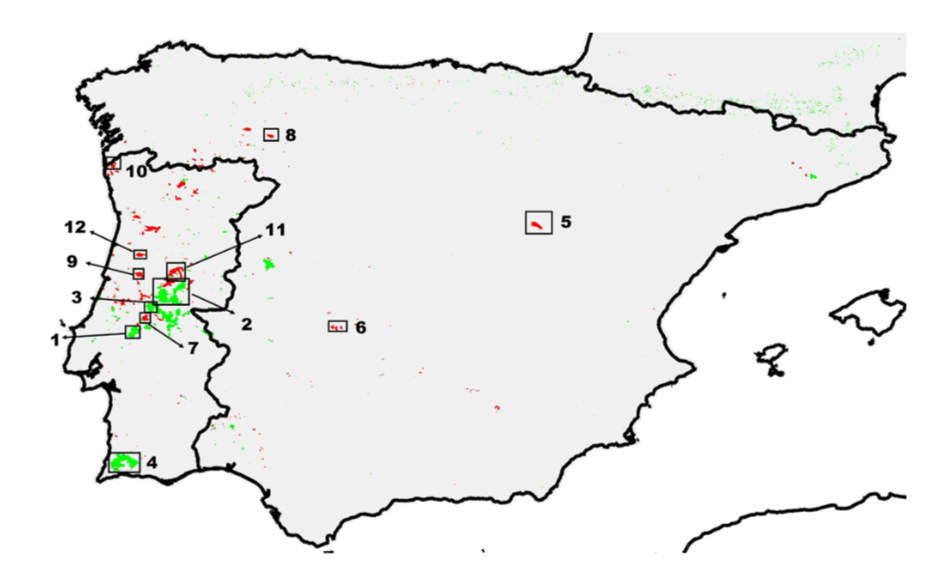 NDVI from SPOT VEGETATION
Gouveia et al, 2012
SALGEE 2019, Darmstadt, 14-17 October 2019
Vegetation Productivity and Fire Severity
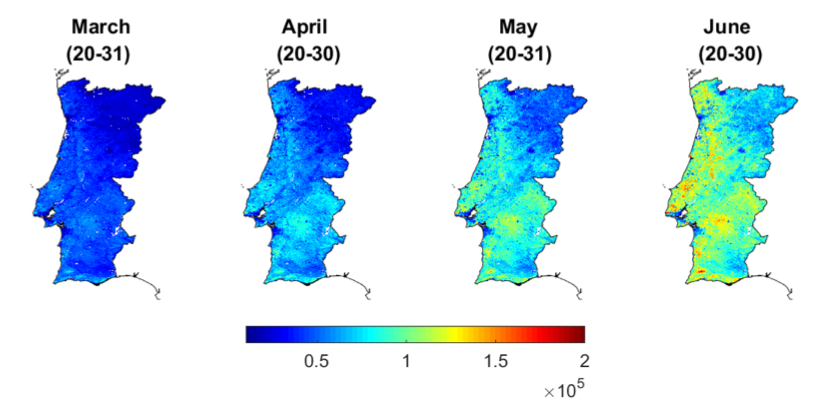 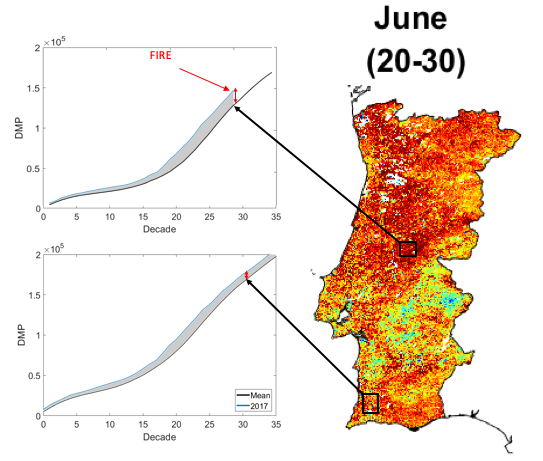 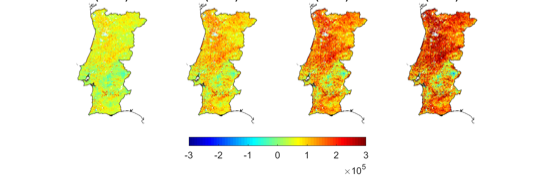 SALGEE 2019, Darmstadt, 14-17 October 2019
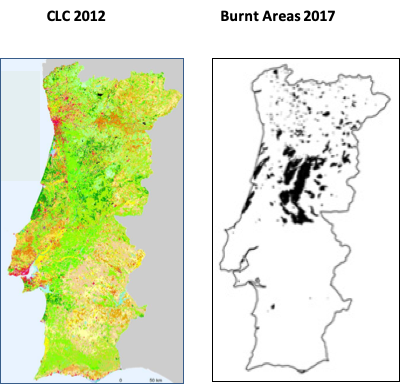 CLC 2012
CLC 2012
Burnt Areas 2017
Burnt Areas 2017
CLC 2012
Burnt Areas 2017
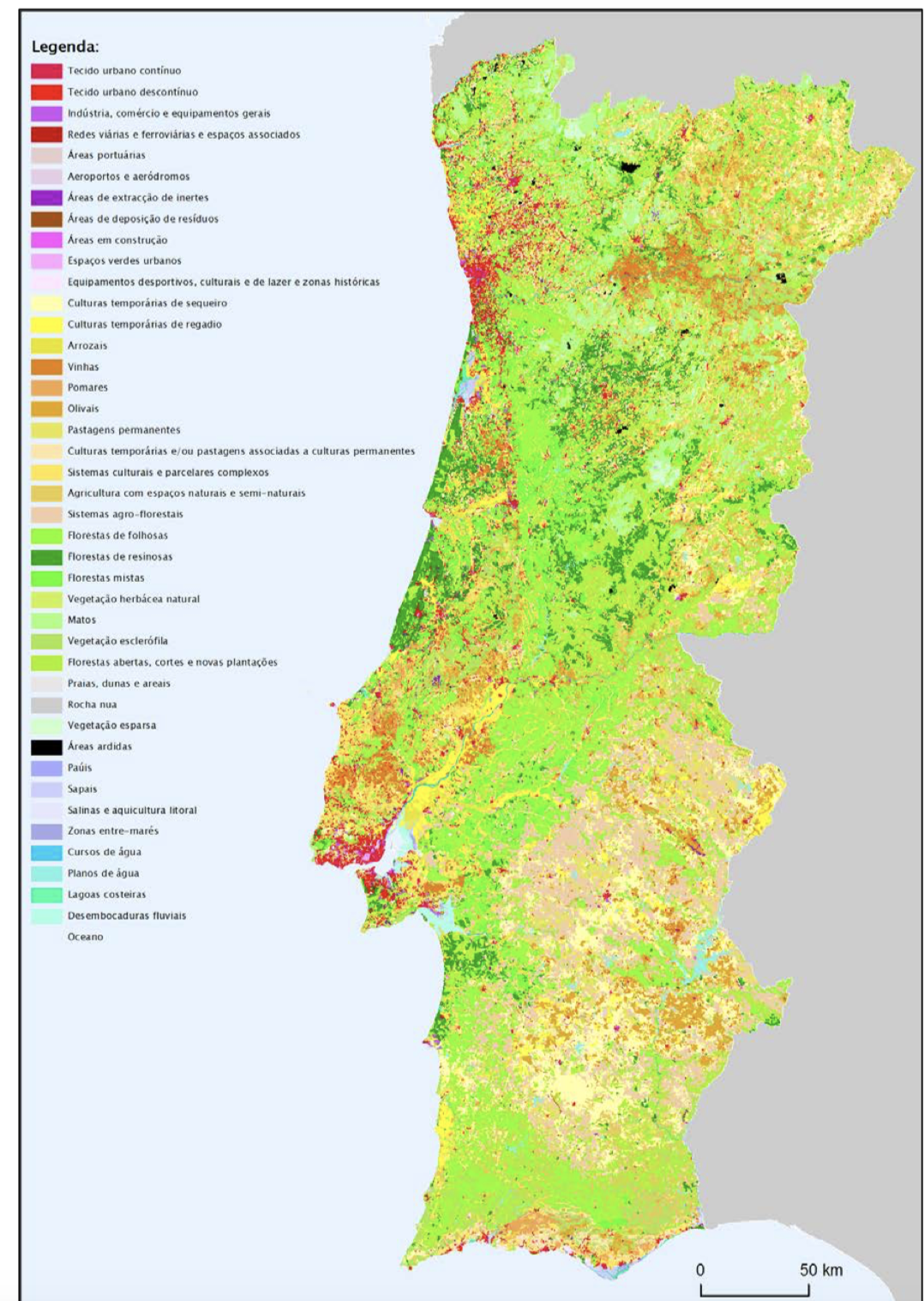 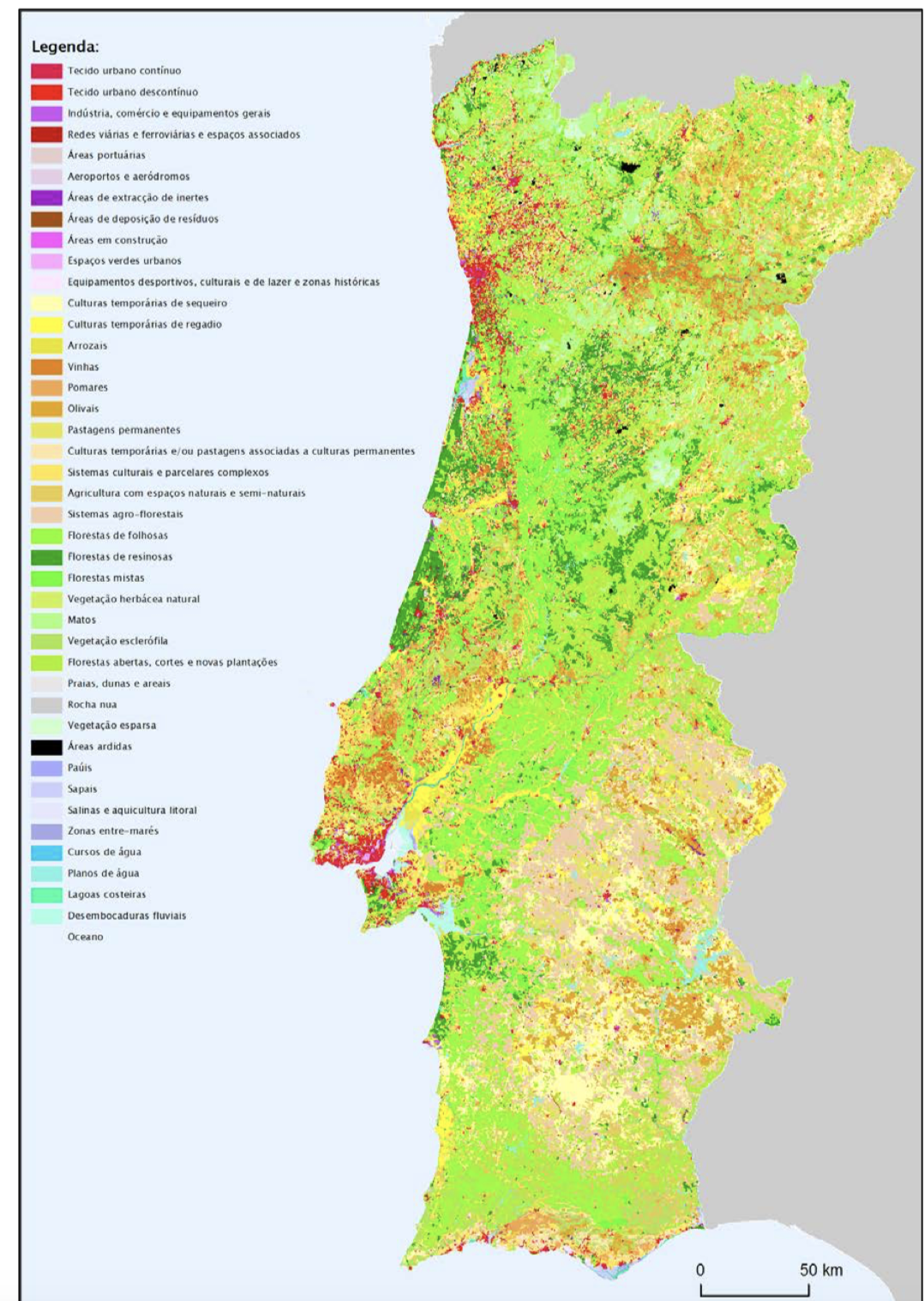 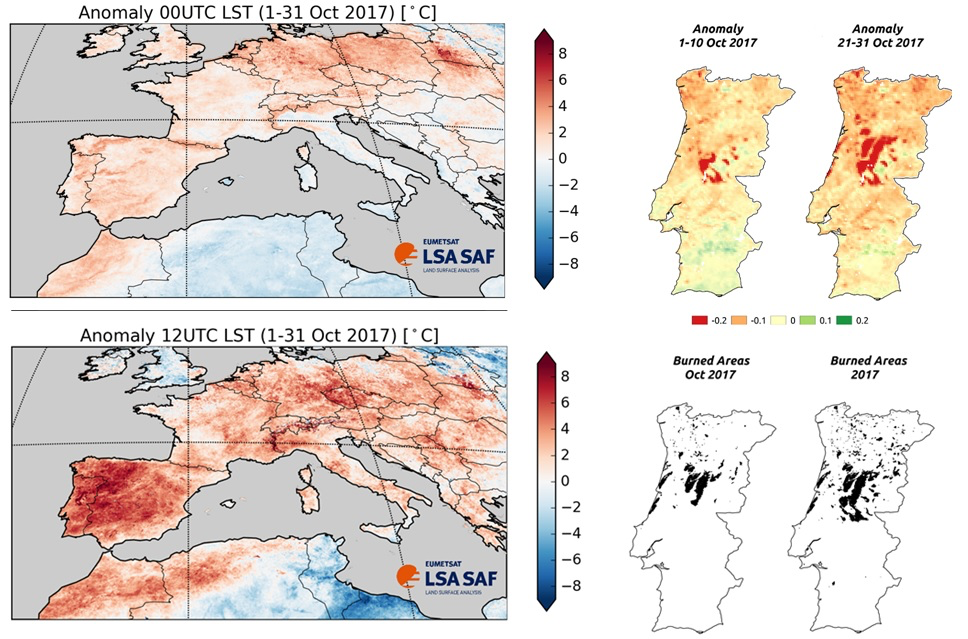 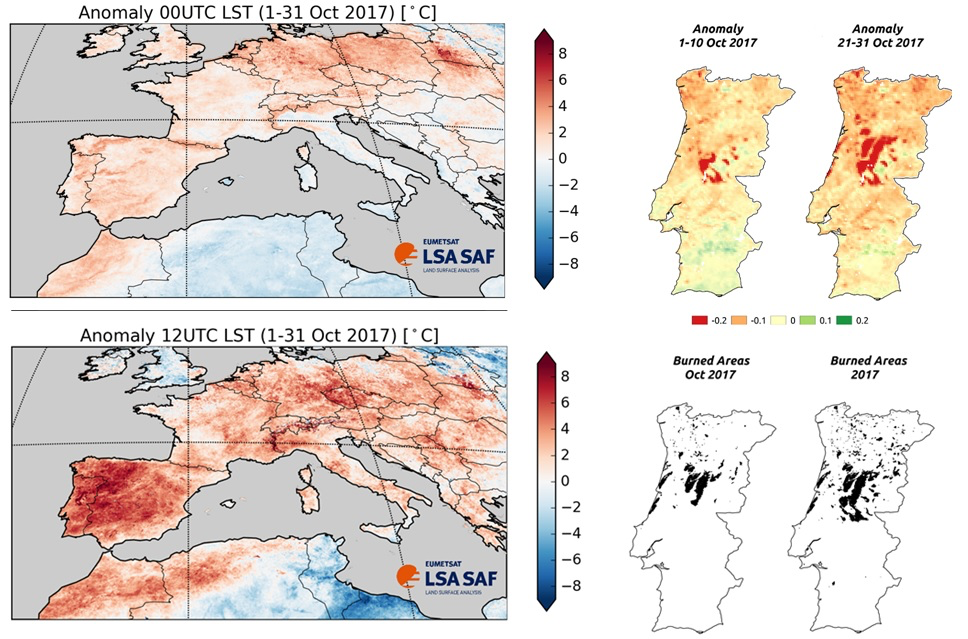 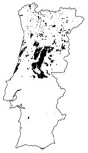 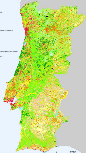 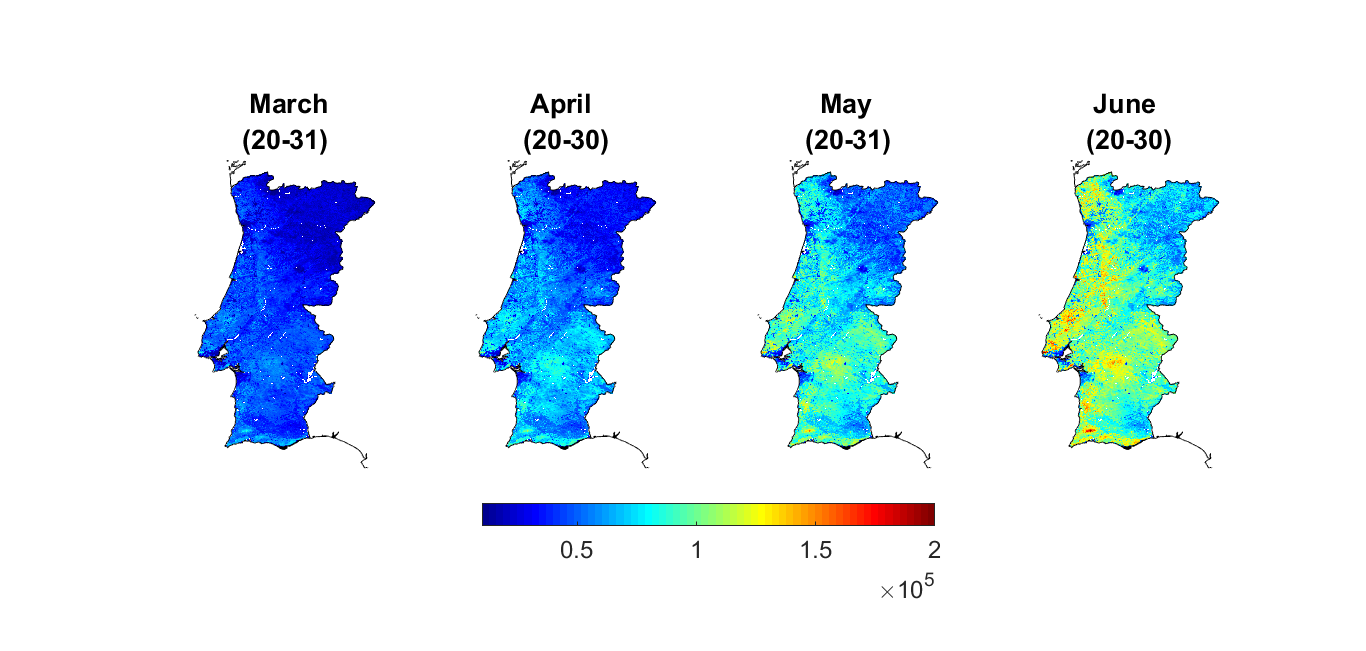 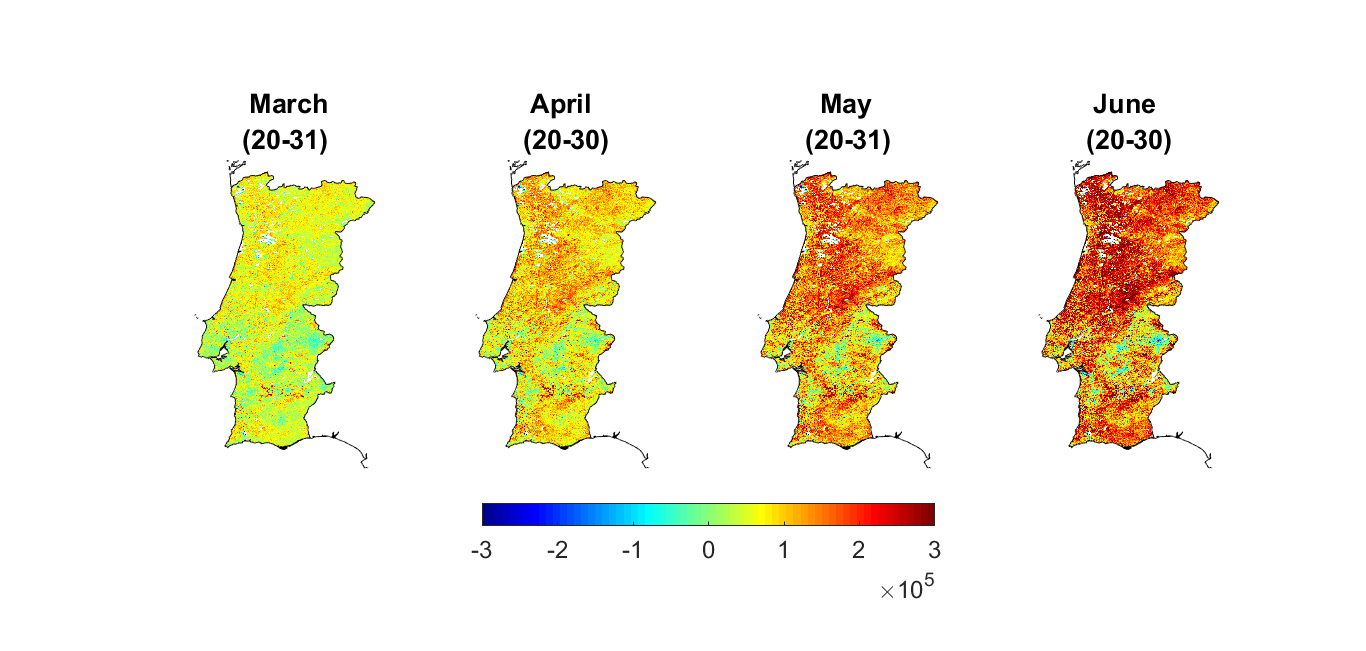 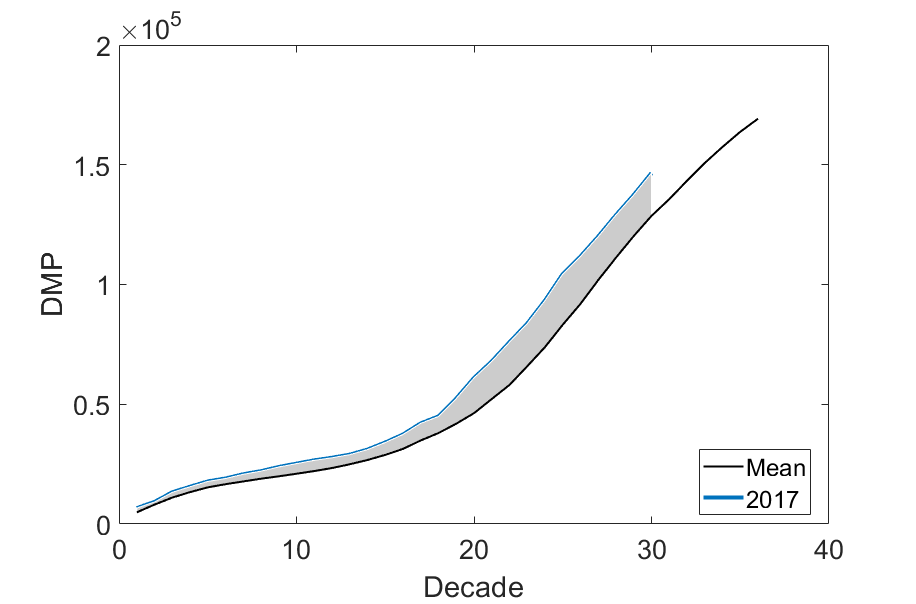 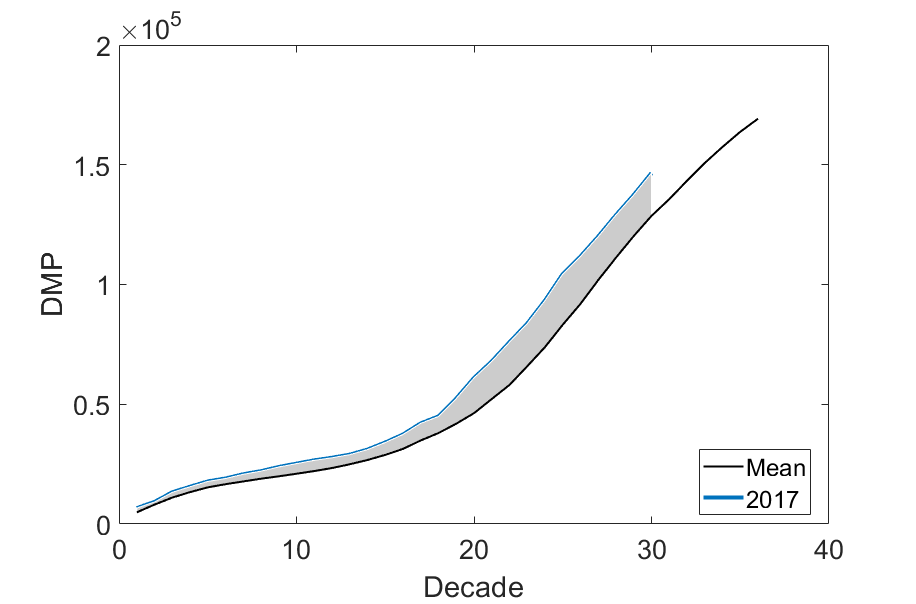 FIRE
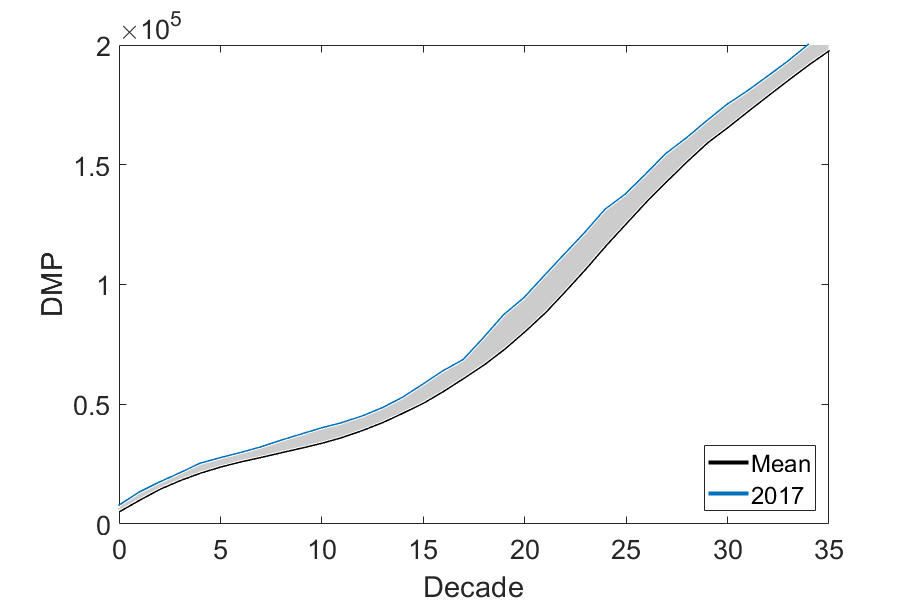 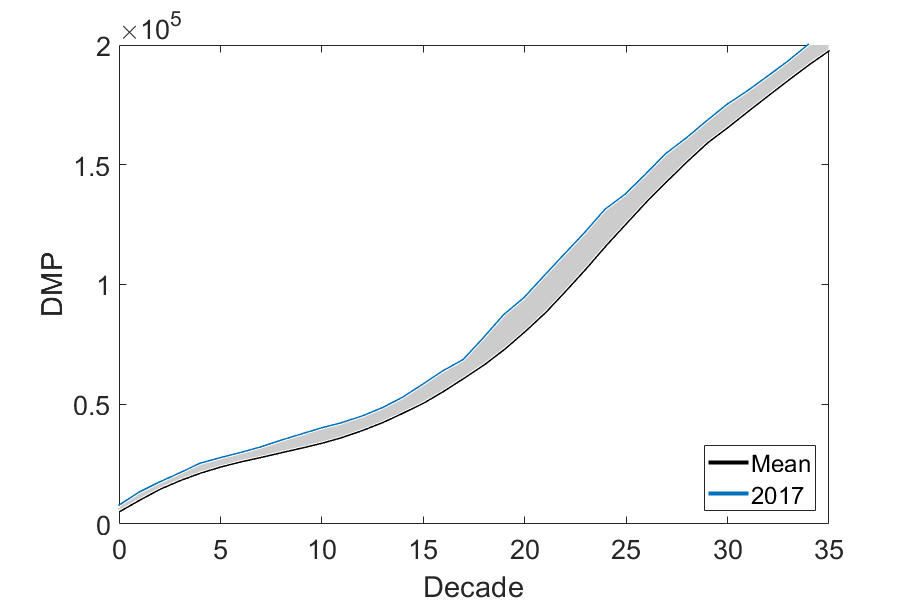 Vegetation Productivity and Fire Severity
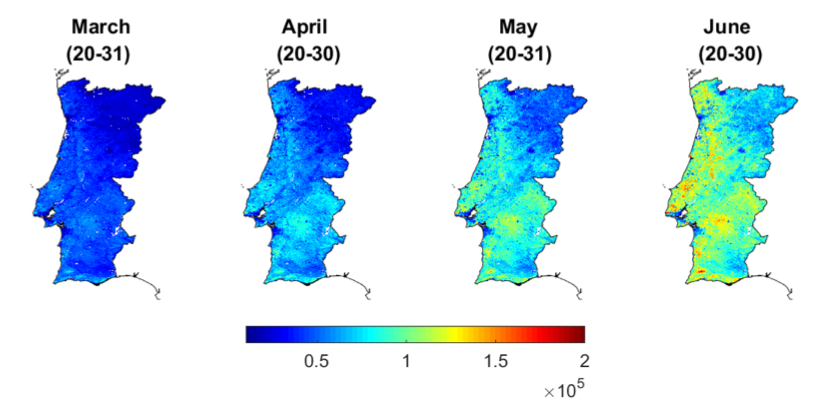 LSA SAF GPP
Operational  (MSG disk)
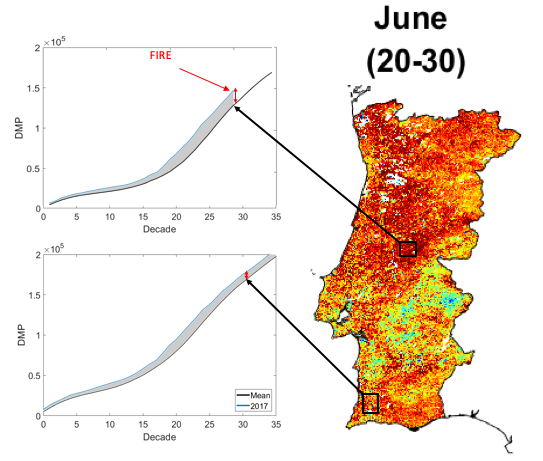 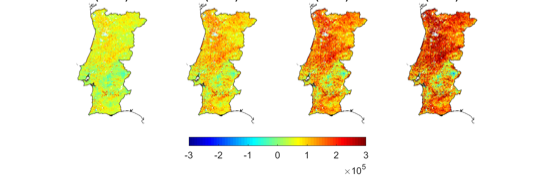 SALGEE 2019, Darmstadt, 14-17 October 2019
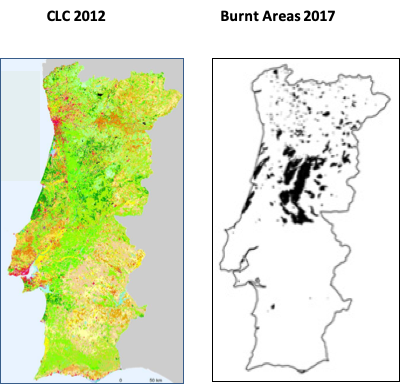 CLC 2012
CLC 2012
Burnt Areas 2017
Burnt Areas 2017
CLC 2012
Burnt Areas 2017
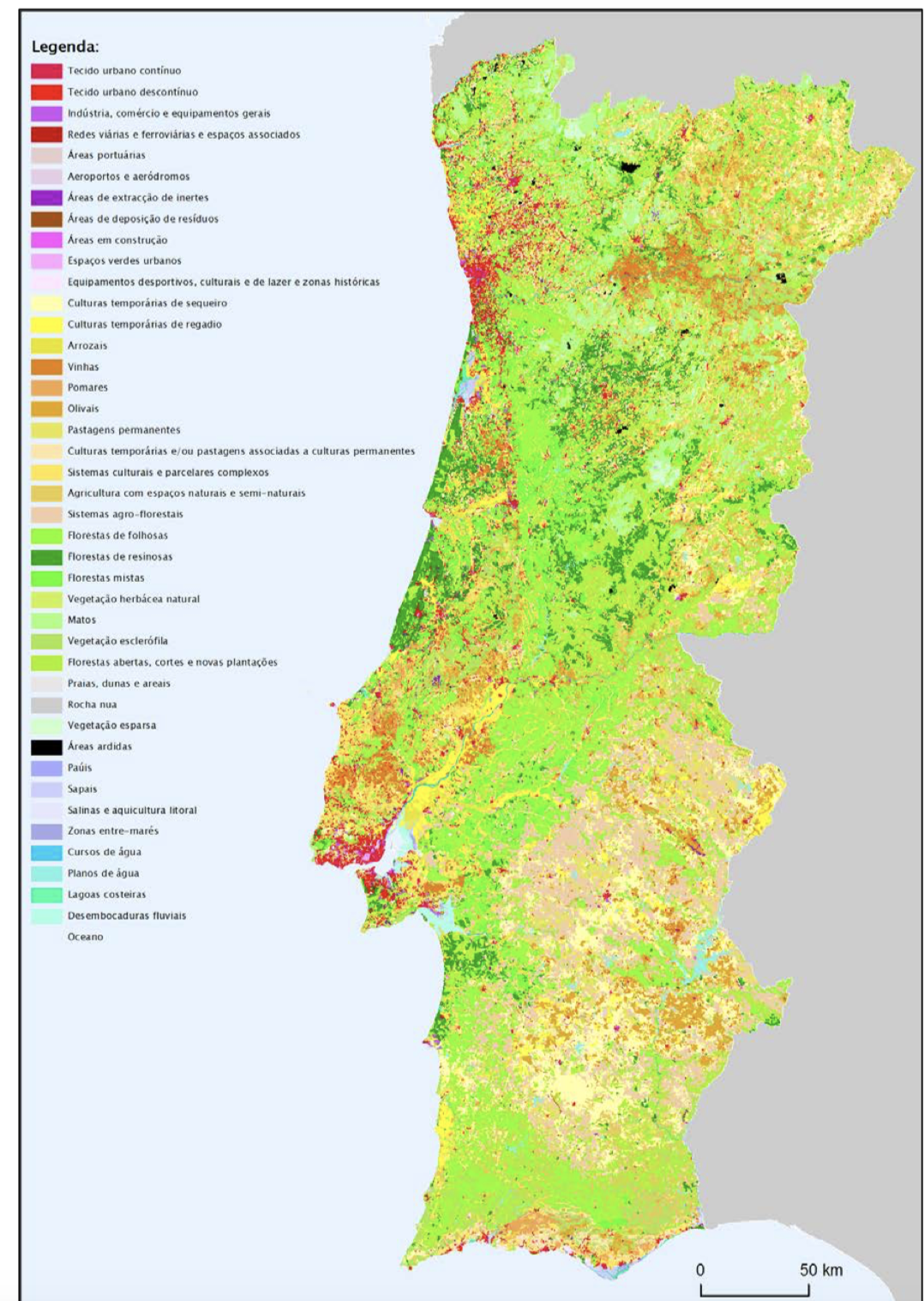 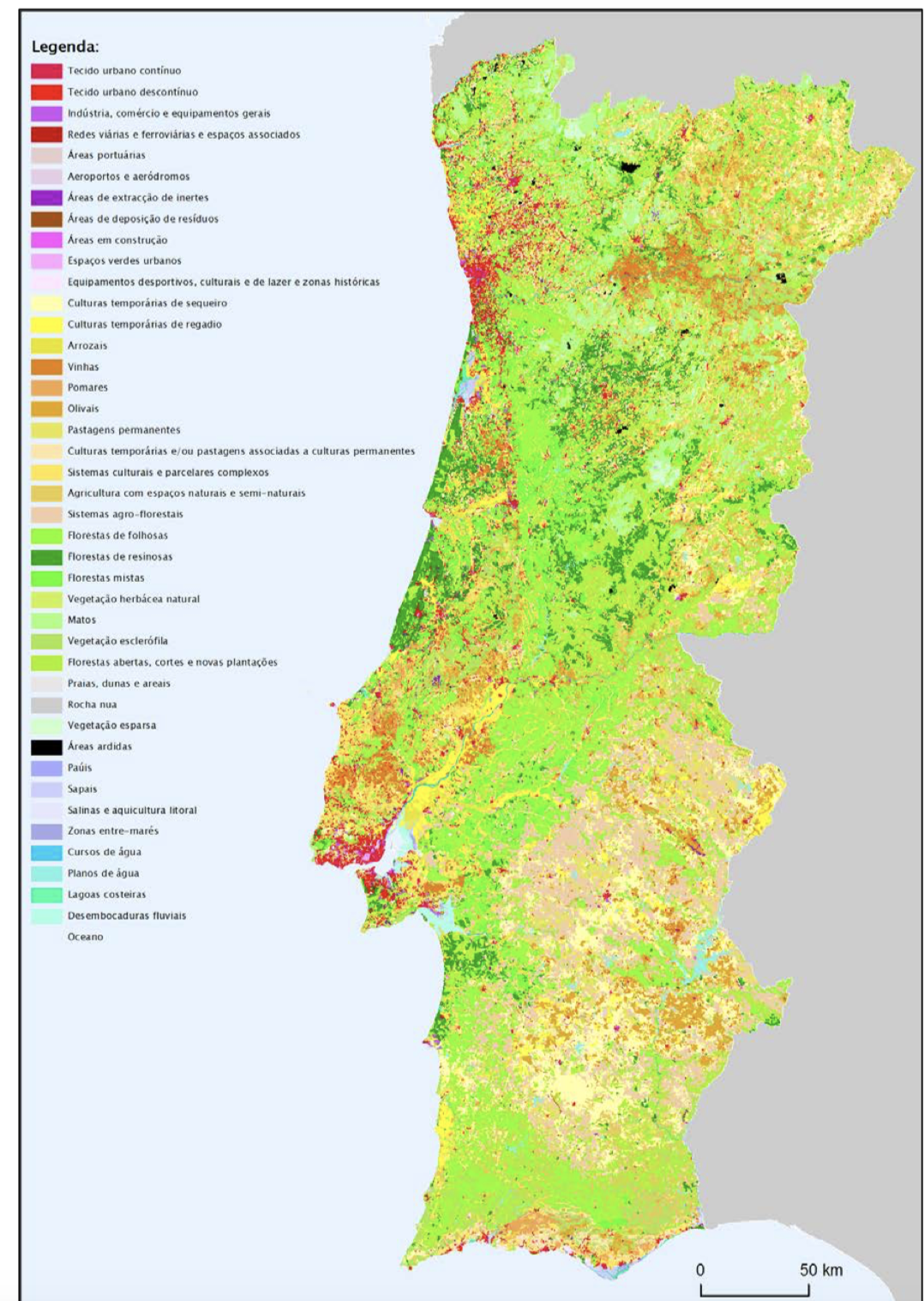 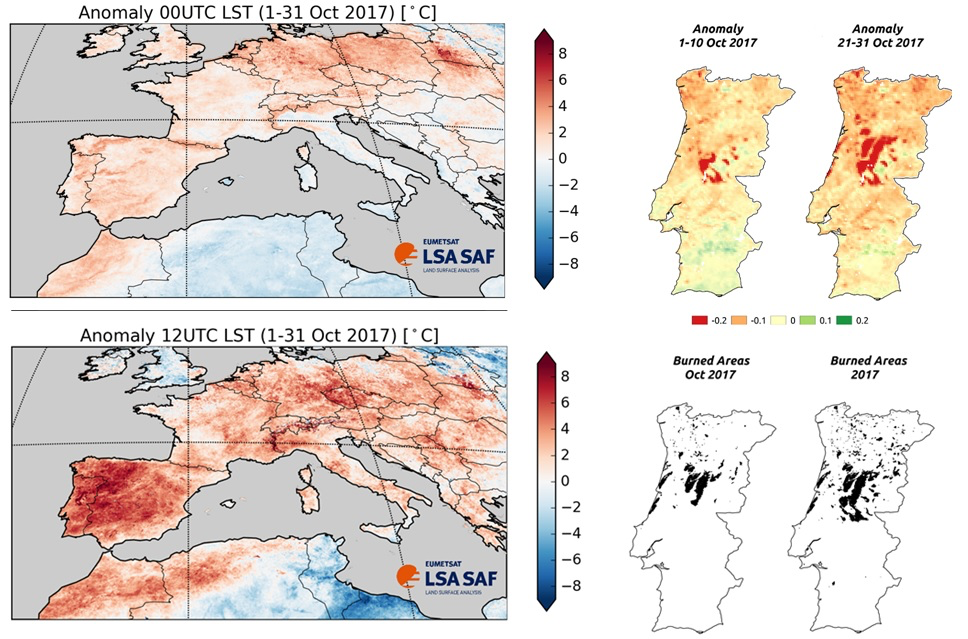 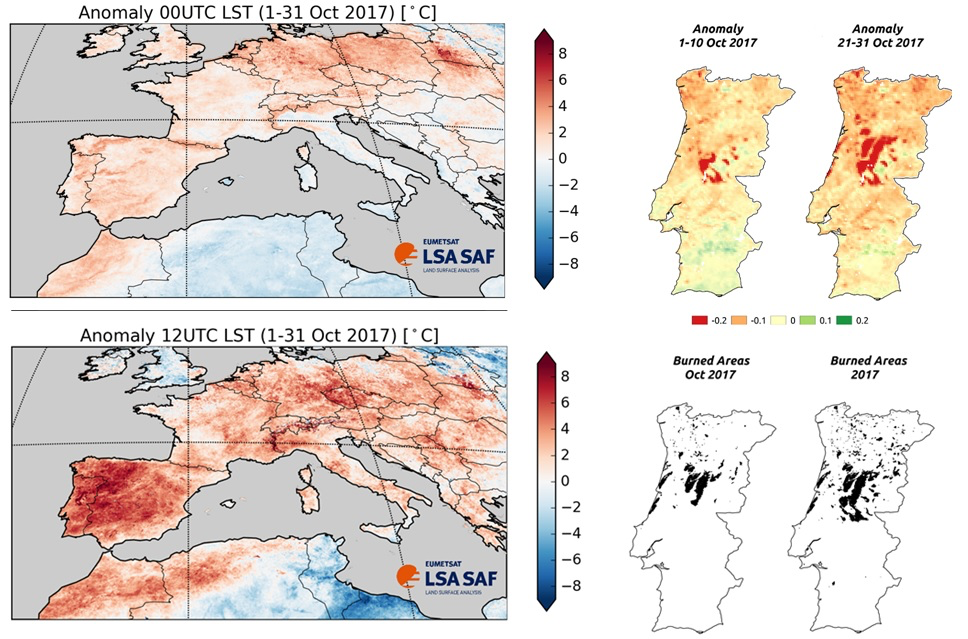 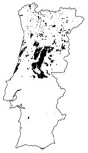 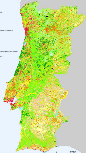 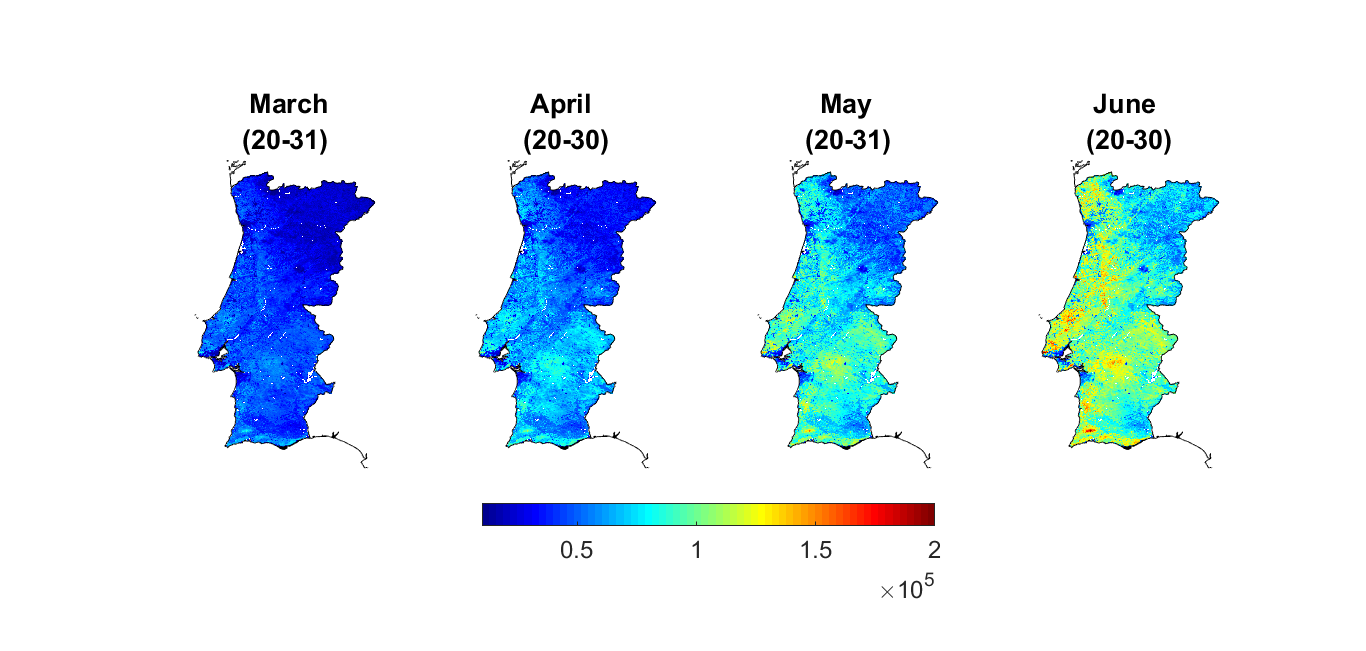 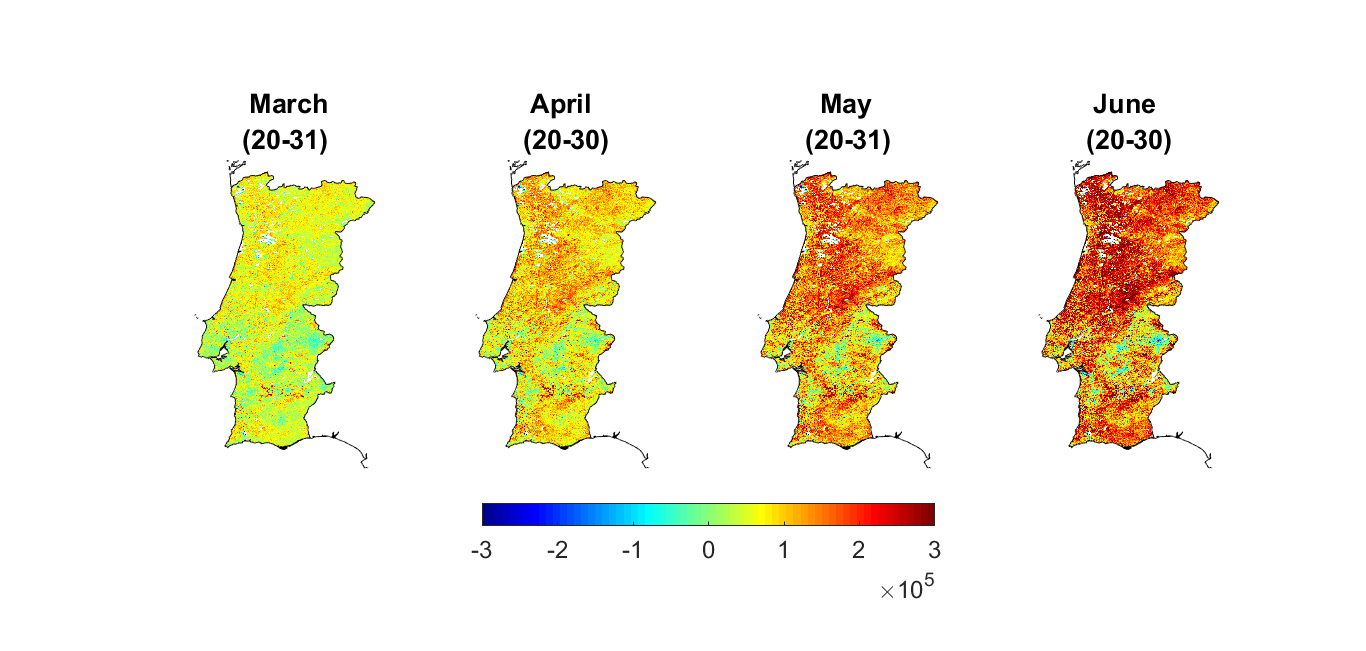 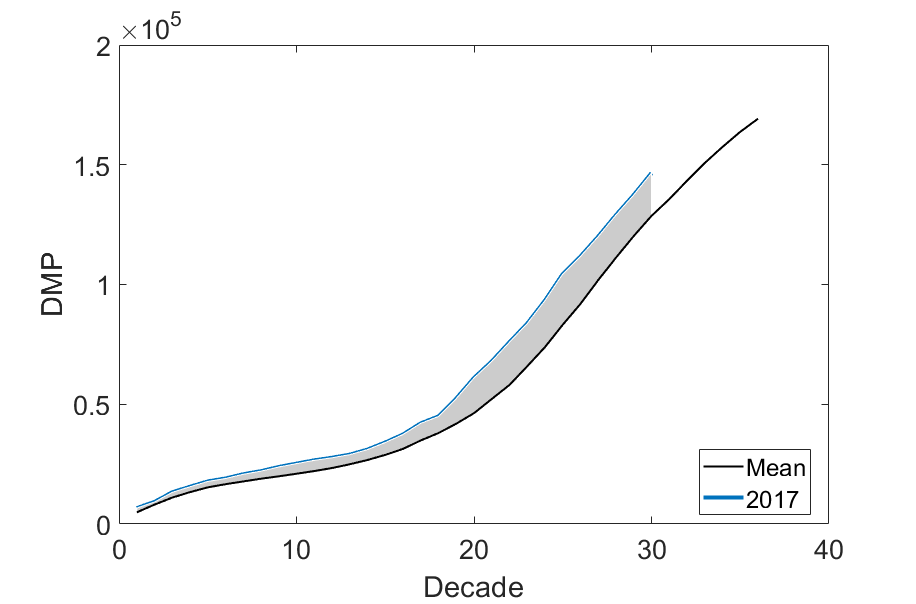 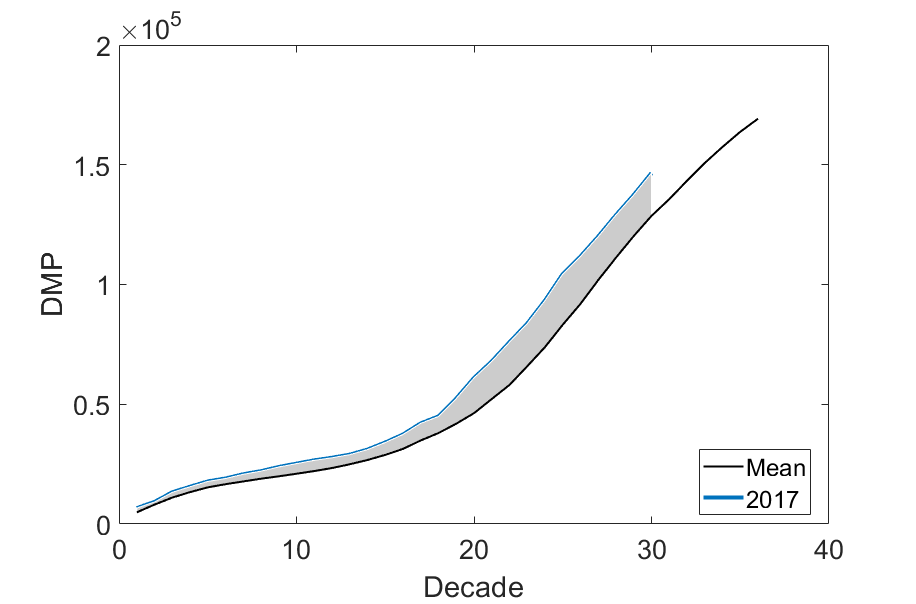 FIRE
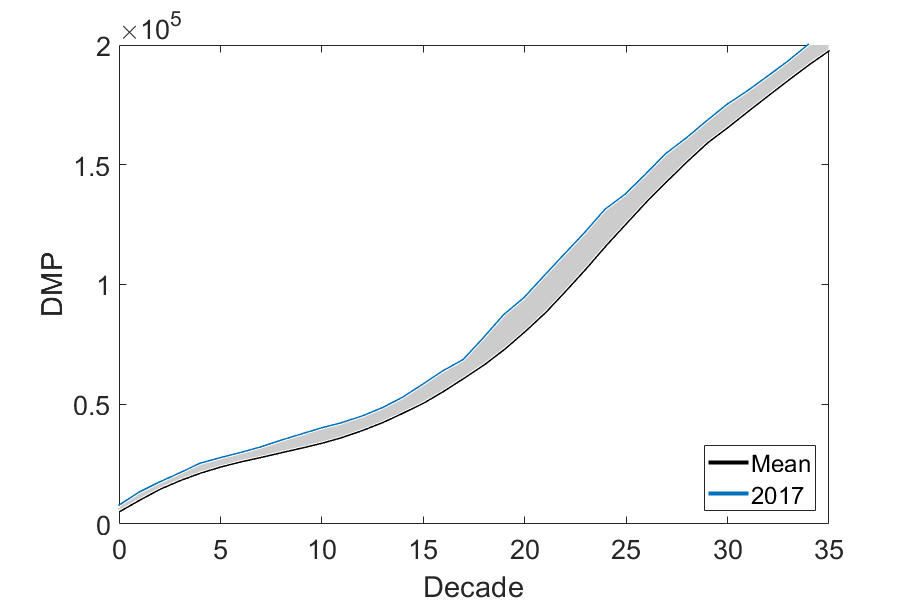 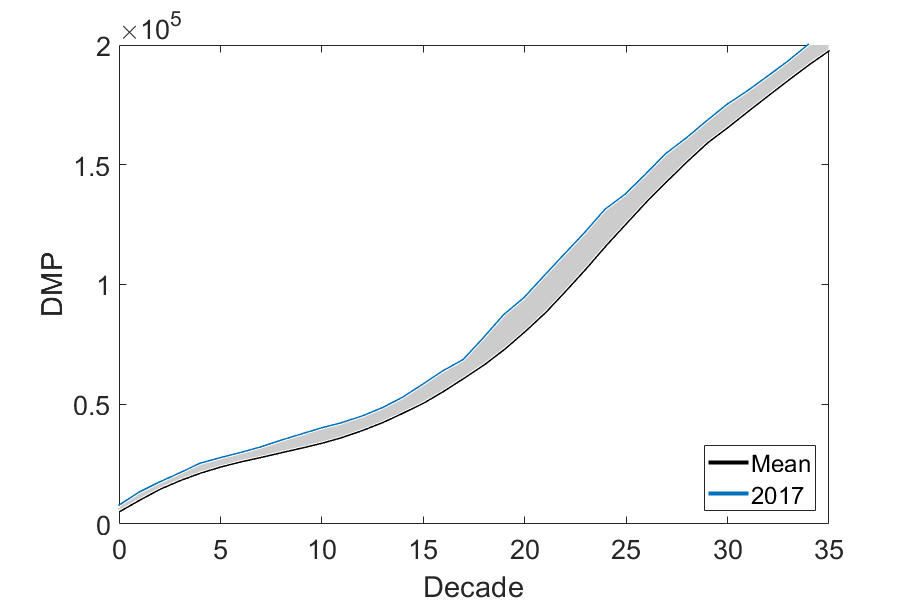 Thank you!
celia.gouveia@ipma.pt
SALGEE 2019, Darmstadt, 14-17 October2019